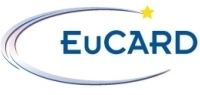 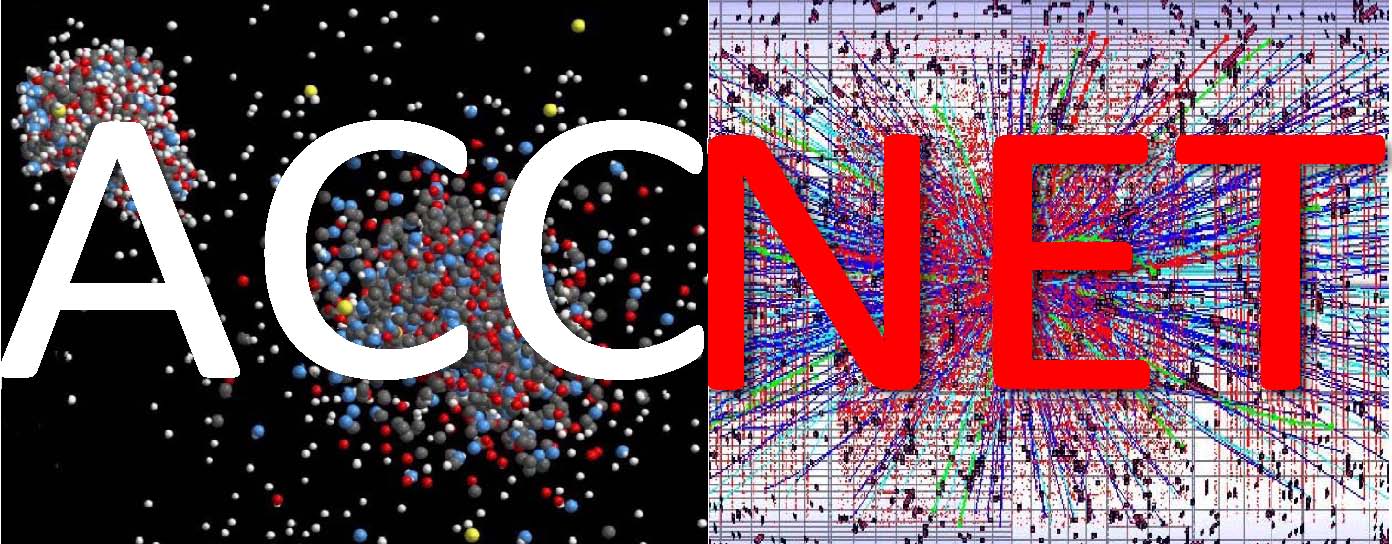 EuCARD WP4 - Accelerator Networks
coordinated by 
Ralph Assmann, Jean-Marie De Conto, Mariusz Grecki, Jens Osterhoff, Walter Scandale, Peter Spiller, Ezio Todesco, Wolfgang Weingarten, and Frank Zimmermann
9th EuCARD Steering Committee Meeting
GSI Darmstadt, 1-2 December 2011
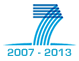 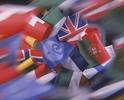 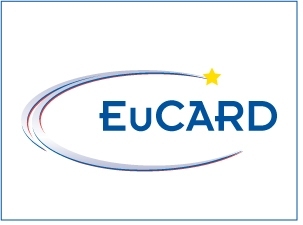 ACCNETAccelerator Science Networks
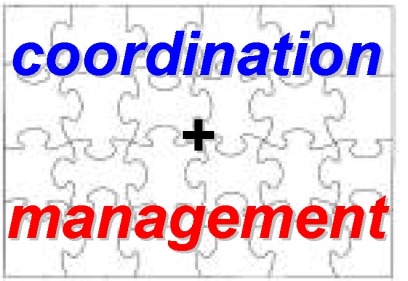 Coordination & Management
coordinated by  Walter Scandale, IN2P3 ; Peter Spiller, GSI ; 
Frank Zimmermann, CERN
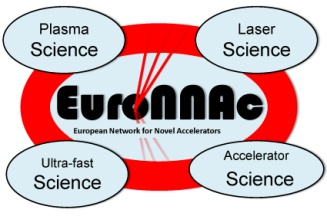 EURO-
LUMI
RFTECH
EuroNNAc
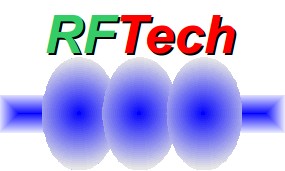 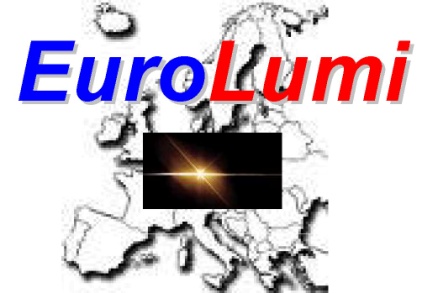 novel accelerators
coordinated by 
Ralph Assmann, CERN
Jens Osterhoff, DESY
Henri Videau, CNRS
sc & nc rf technologies
coordinated by 
Jean-Marie de Conto, UJF
Mariusz Grecki, DESY
Wolfgang Weingarten, 
CERN
accelerators & colliders 
performance 
coordinated by 
Frank Zimmermann &
Ezio Todesco, CERN
EUROLUMI
brings together experts in beam 
dynamics,magnets, collimation, 		RF, & experiments
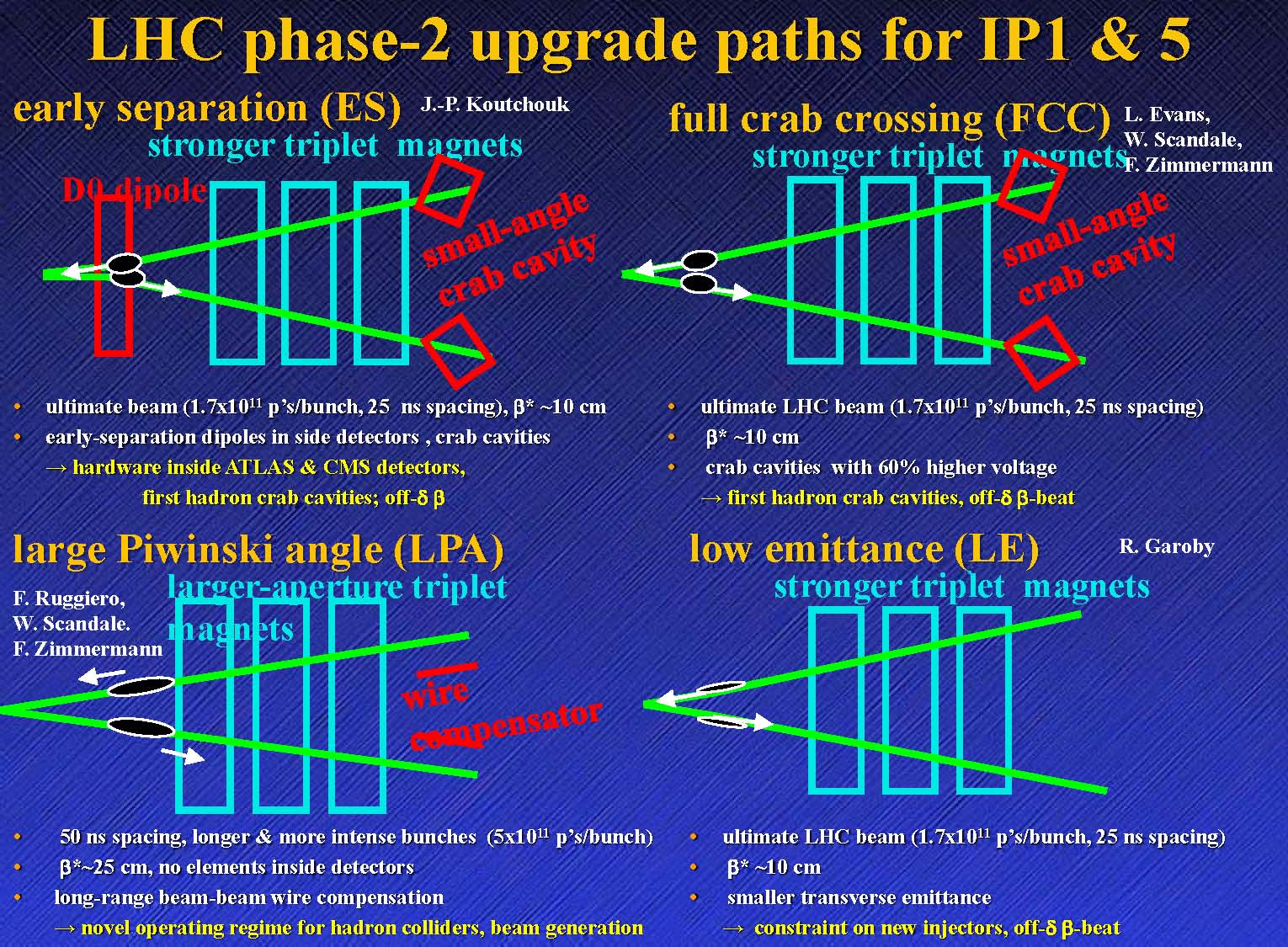 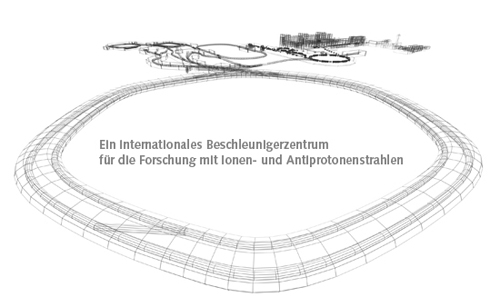 FAIR
LHC IR & beam 
parameter upgrade
CERN complex upgrade
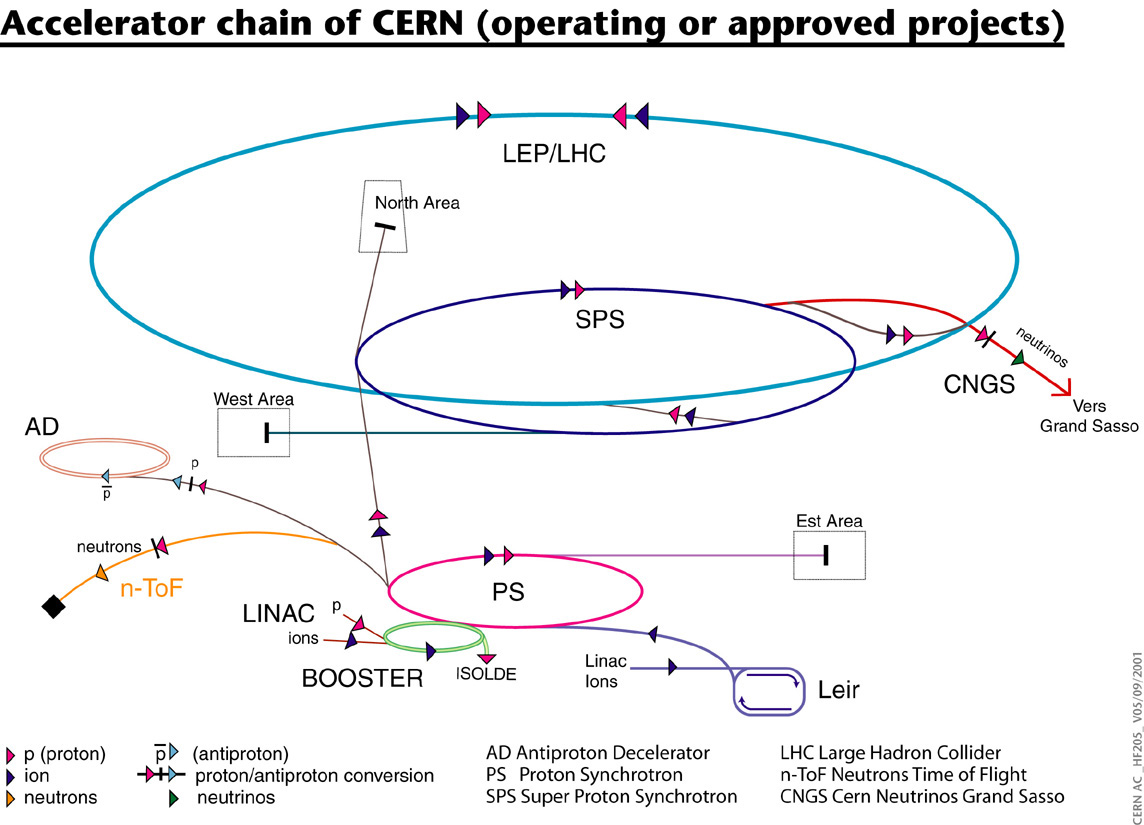 +
medical accelerators?
+
initial initiative on 
plasma acceleration
LHC injector upgrade
RFTECH
brings together RF experts from different labs, proton & electron accelerators, CLIC and ILC,… ;
encompasses all aspects of RF technology, e.g. klystron development, 
RF power distribution system, cavity design, and low-level RF system, 
for linear accelerators, storage rings, and associated research infra-
structures, including transversely deflecting (crab) cavities and 
financial aspects such as costing tools
SPL
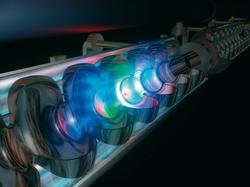 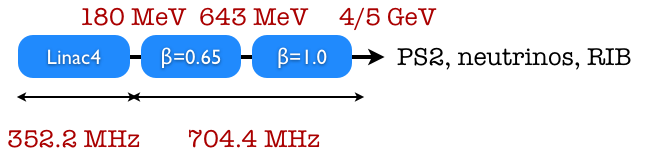 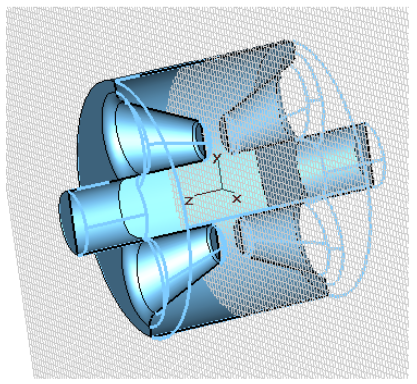 LHC 


crab cavity
XFEL
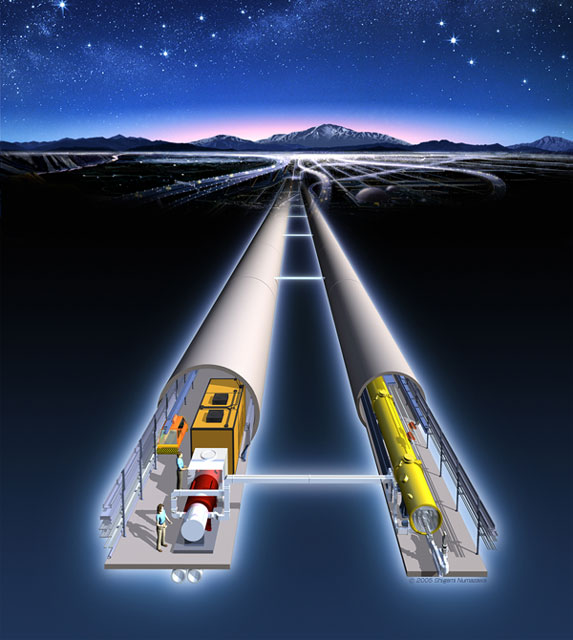 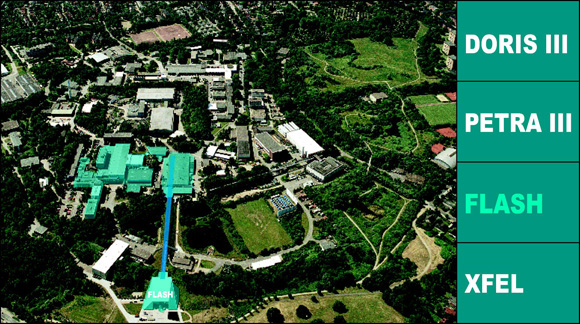 FLASH
ILC
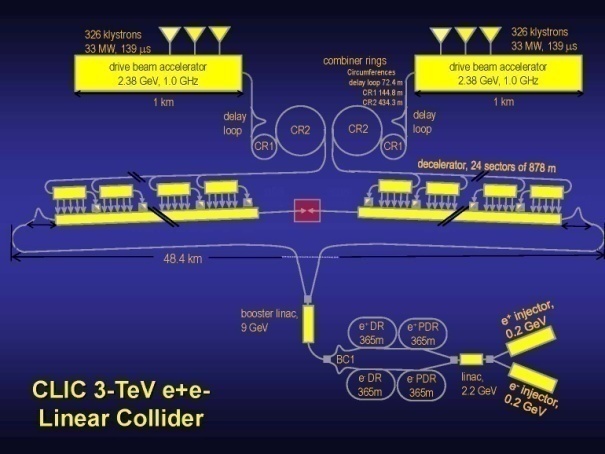 CLIC
EuroNNAc
will identify possible usage of advanced accelerator techniques in large-scale conventional facilities and to identify a roadmap towards an advanced accelerator facility for big science with applications in applied and fundamental research
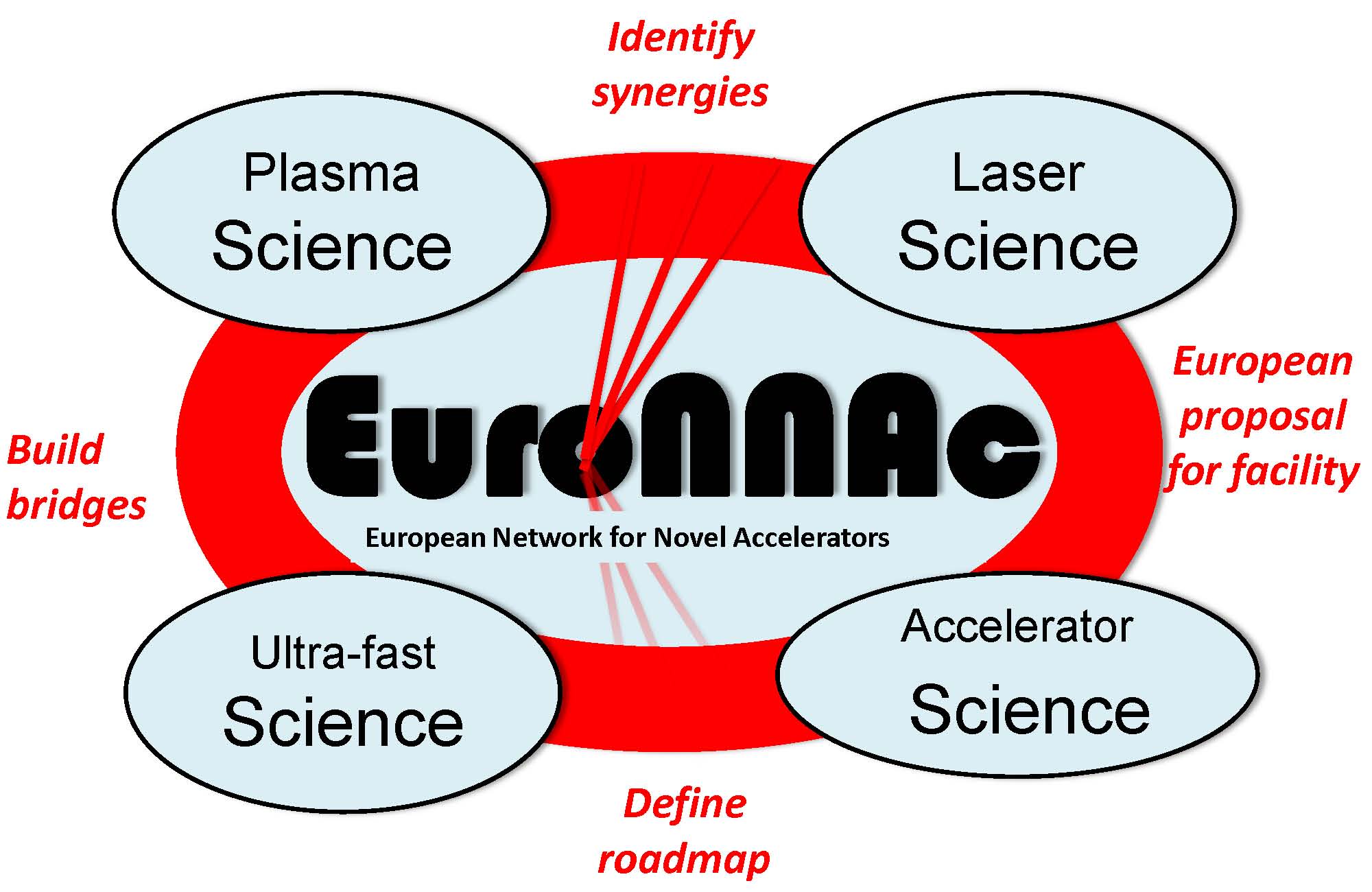 R. Assmann
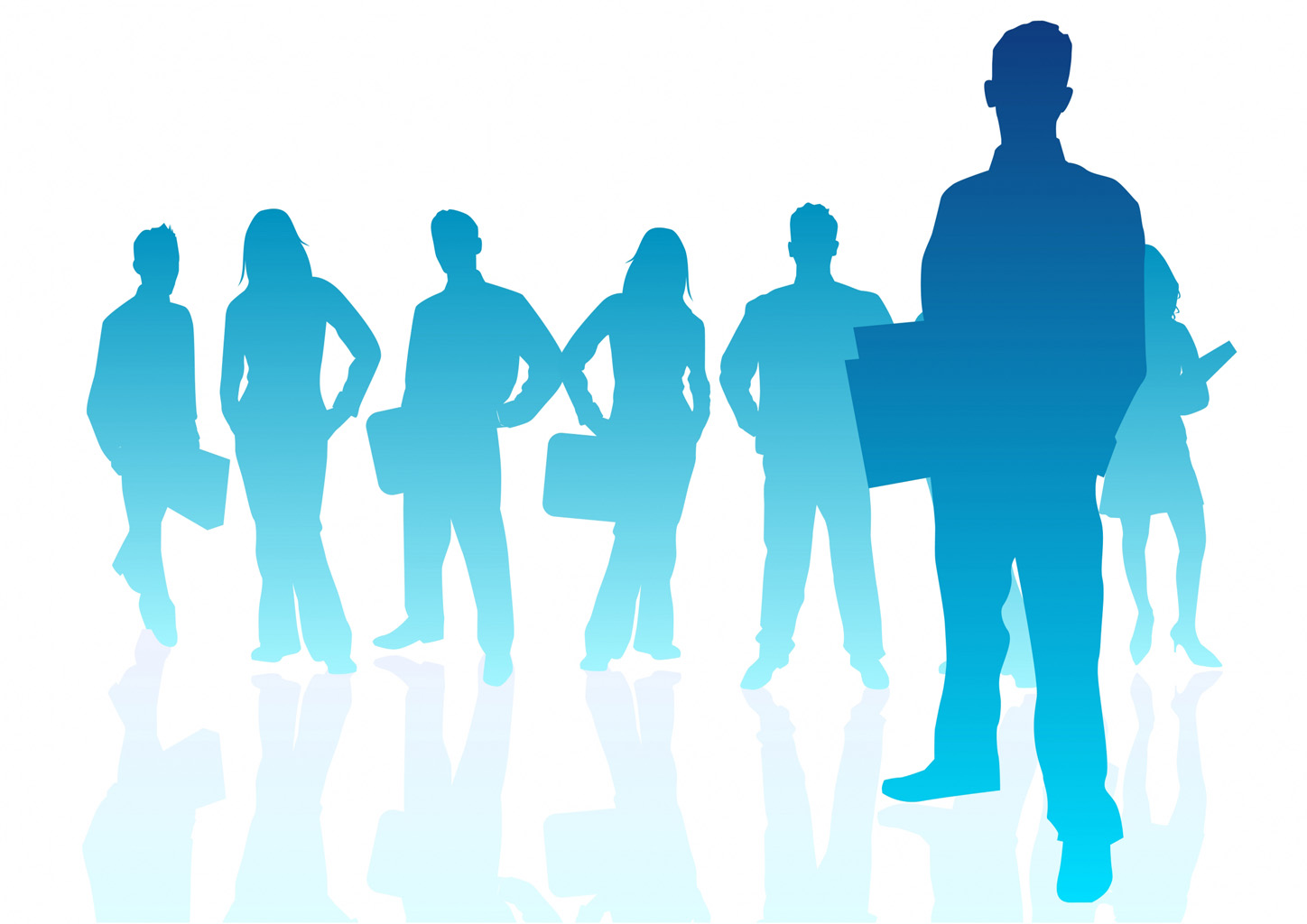 AccNet tools
annual workshops
topical meetings and mini-workshops
capability of inviting or exchanging experts over periods of typically a week to a month
exploratory studies & collaborations
opportunities for students
unique place of discussion with users 

   
→ exchange of ideas and expertise aimed identifying the most promising strategies and technologies
AccNet is a catalyzer
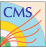 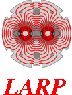 US 
programs
      + US labs
other related
EU initiatives:
DS LHC HiLumi
ILC-PP …
LHC 
experi-
ments
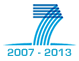 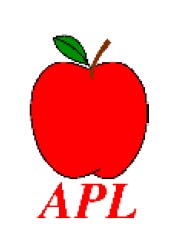 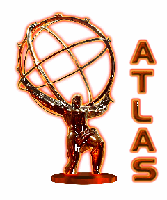 AccNet
ITER
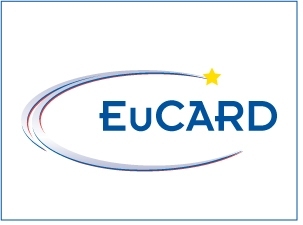 EuroLumi
RFTech
XFEL 
ESS, FAIR 
users?
EuroNNAc
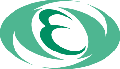 other pan-
European research 
ventures
European labs &
Universities
Japanese labs
KEK
J-PARC…
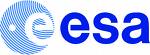 Russian labs
AccNet deliverables
completed AccNet deliverables
D.4.1.1 –Continually updated AccNet web site  http://cern.ch/accnet/ ) 
D.4.2.1 – A continually updated EuroLumi web site (http://cern.ch/accnet/Tasks/Eurolumi/ )
D.4.3.1 – A continually updated RFTech web site (http://cernc.ch/accnet/Tasks/Rftech/ )
D4.3.2 – Strategy/result for SRF test infrastructures: 
Complete

The  AccNet web sites are  documented in a report https://edms.cern.ch/file/1001866/4/EuCARD-Del-D4.1.1-D4.2.1-D4.3.1-1001866-v3.0.pdf 
The completed deliverables are available from the link http://cern.ch/EuCARD/about/results/deliverables/ .
http://cern.ch/accnet/
new address
AccNet web site
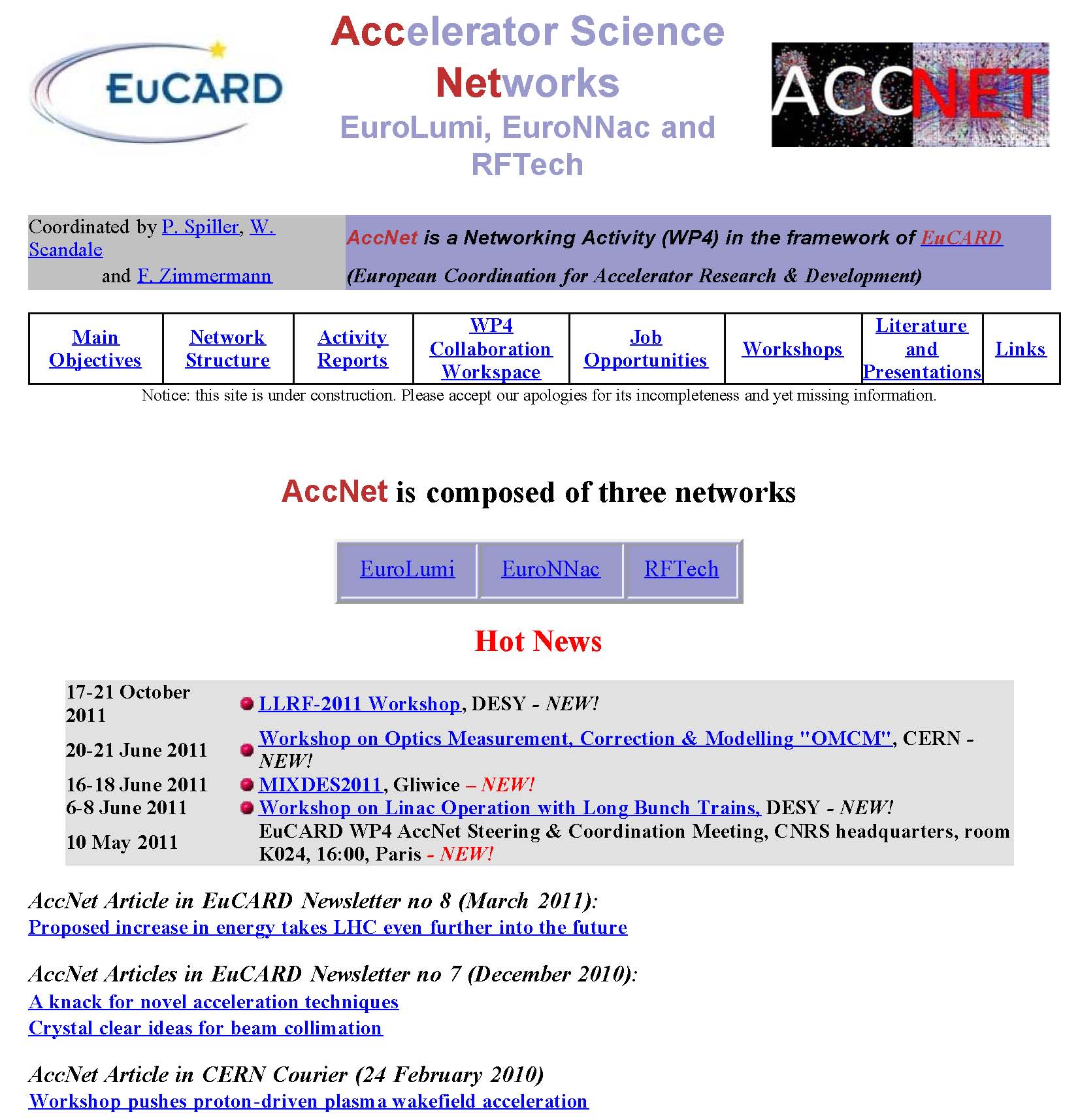 maintained & expanded
by Olivier Dadoun (LAL),
and
Frank Zimmermann (CERN)
early in 2011 (after retirement of Bernard Mouton) all AccNet web sites were transferred from LAL to a CERN server for easier access and maintenance
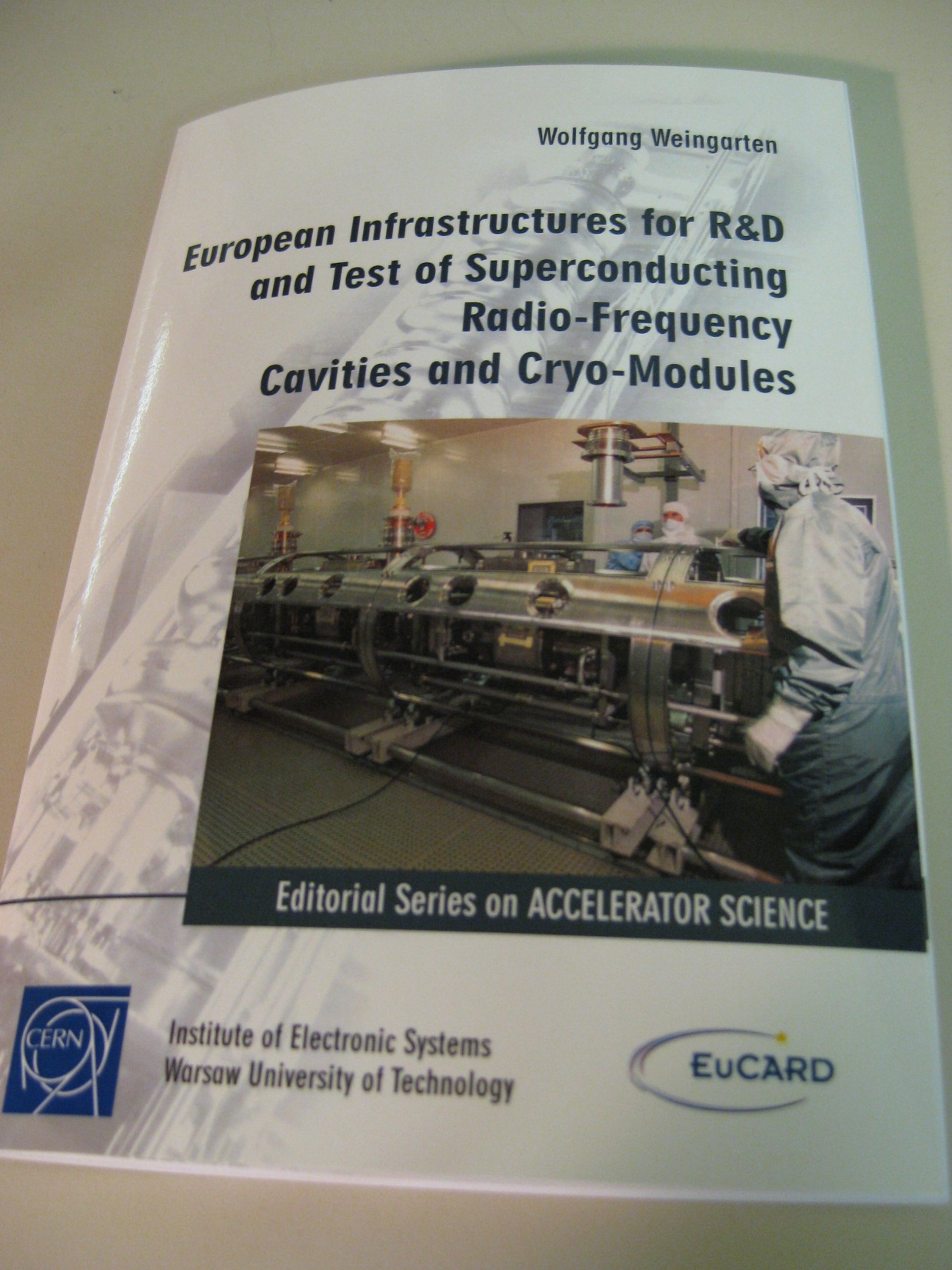 AccNet Deliverable
D4.3.2 
– “Strategy/result for SRF test infrastructures” –
has become a EuCARD
monograph!
AccNet milestones
M.4.1.3 
– 3rd general AccNet Steering meeting during the 2nd EuCARD Annual meeting at CNRS. 

M4.2.3: 
– Instead of a general annual EuroLumi workshop, 2 topical mini-workshops have been organized and supported during the third year:  OMCM, LHC-CC11 (note recent possible overlap with FP7 HiLumi)

– next major EuroLumi workshop in June 2012

M4.3.3: 
– 3rd annual RFTECH workshop will be held 11-13 December 2011
Retirement of RFTech Co-ordinator W. Weingarten
29.11.2011   	Many thanks & good luck, Wolfgang!
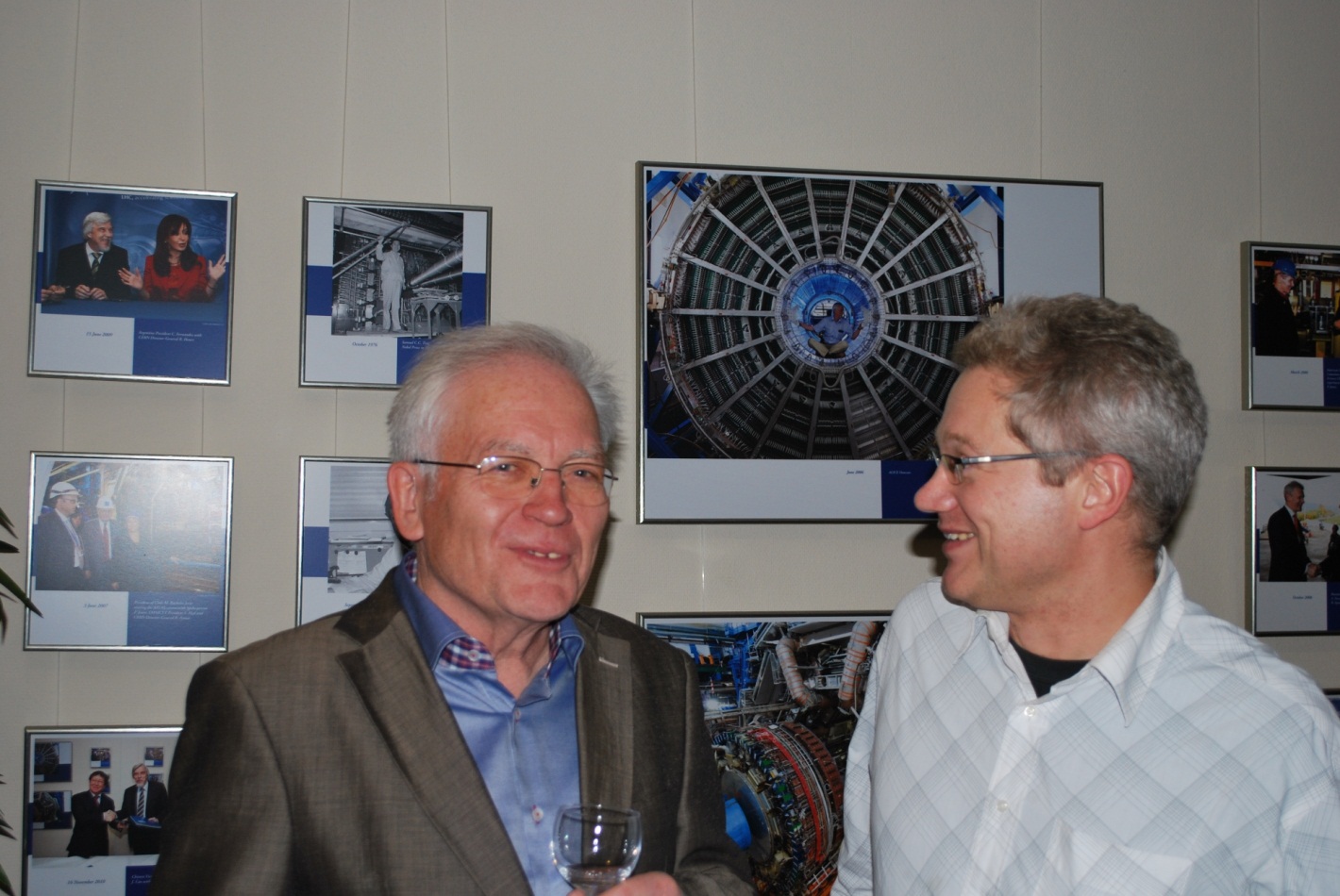 some AccNet achievements since May
3rd EuCARD WP4 AccNet Steering & Coordination Meeting, CNRS headquarters, 10 May 2011 
 1st AccNet-EuroNNAc workshop, May 2011
 AccNet-RFtech co-sponsored Workshop Linac Operation with Long Bunch Trains, DESY, 6-8 June ‘11 
 AccNet-RFTech co-sponsored MIXDES2011, Gliwice, 16-18 June 2011 
 AccNet-RFTech co-sponsored Workshop LLRF-2011, DESY, 17-21 October 2011 
 AccNet-EuroLumi Workshop on Optics Measurement, Correction & Modelling "OMCM", CERN, 20-21 June 2011 
 AccNet co-sponsored MulCoPim'11, Valencia, 21-23 September 2011 
 AccNet Workshop LHC-CC11 on LHC Crab Cavities, CERN 14-15 November 2011 
 expansion of collaborations with CINVESTAV/Mexico, ESA, ITER, Kyoto U.… MulCoPim’2011; 1st MEAS; 3rd Mexican student at CERN
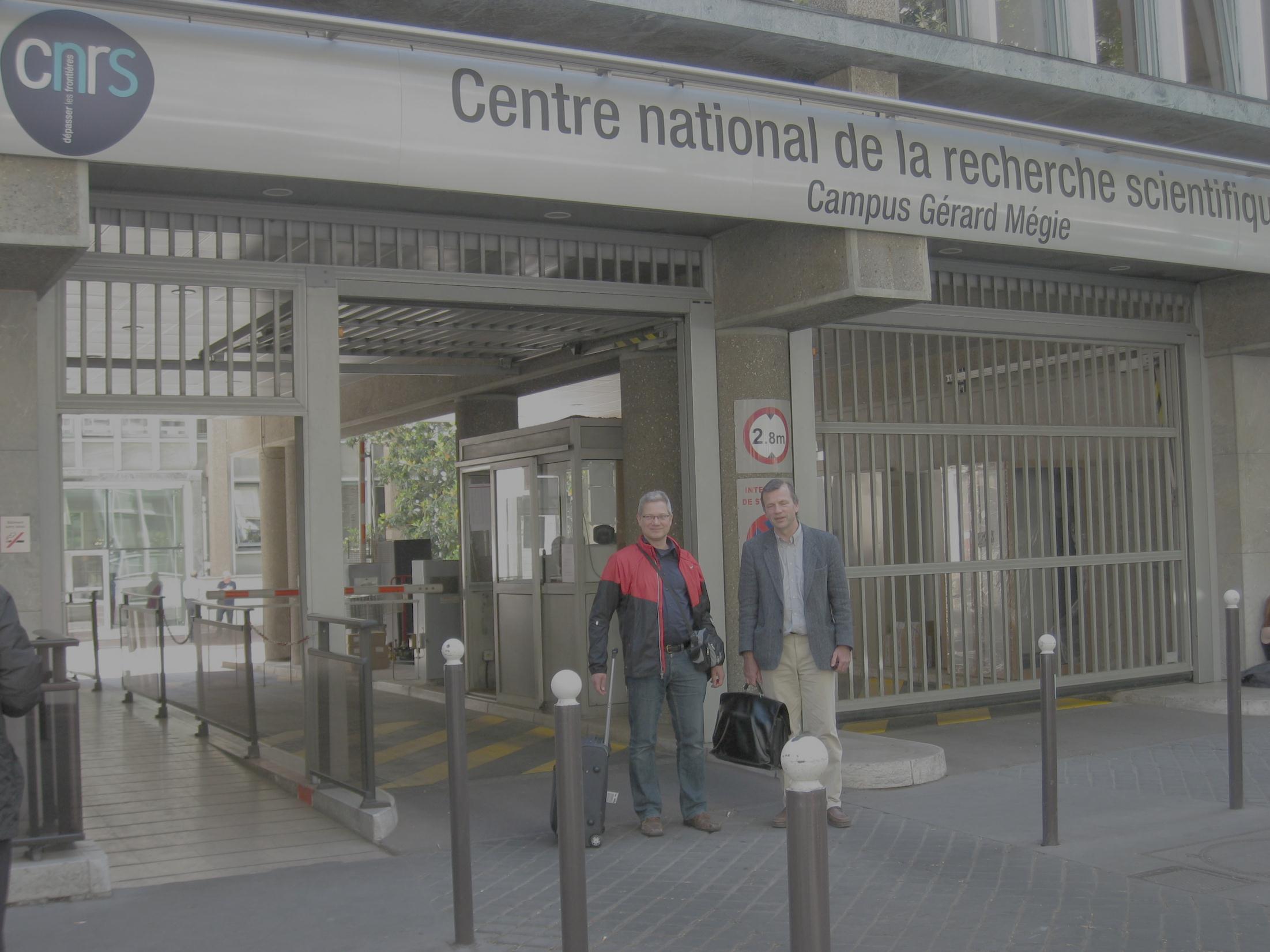 3rd general AccNet Steering meeting, CNRS, May 2011
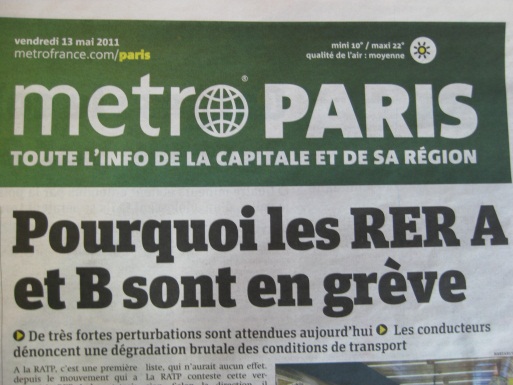 1st general AccNet EuroNNAc Workshop CERN, 3-6 May 2011
https://indico.cern.ch/internalPage.py?pageId=0&confId=115336
 
Participants: about 93 persons (from all over the world…)

About 46 presentations & discussions

Goal: 
form the network and define the work towards a significant FP8 proposal 
for novel accelerator facilities in Europe.






Organizer: Ralph Assmann
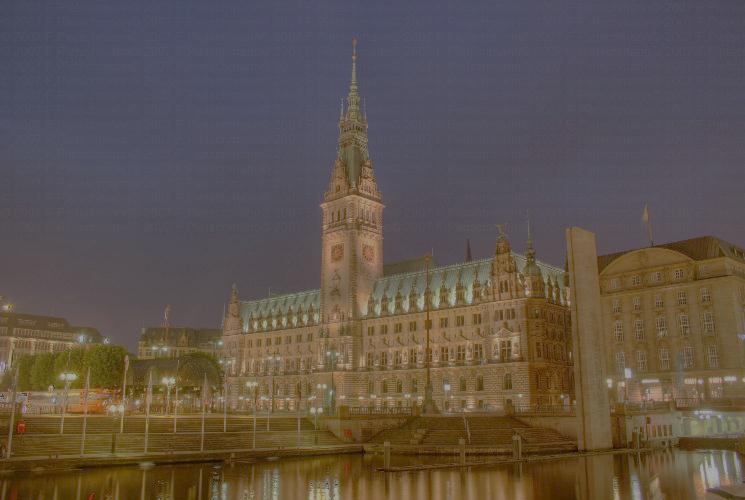 AccNet-RFTech workshop on linac operation with long bunch trains
6-8 June 2011, DESY, Hamburg

http://indico.desy.de/conferenceProgram.py?confId=3007
 
Participants: about 40 persons (DESY, US, Japan, UK, TUL, …)

About 35 presentations

Thematic sessions:  
1. Results and analysis from the 9mA studies
2. Toward future 9mA studies
3. Operations modes for FLASH2
4. Feedback and control of longitudinal phase space
5. Machine protection for long bunch-train operation
6. Beam-based feedback systems

Organizers: Nicholas Walker, Siegfried Schreiber, John Carwardine
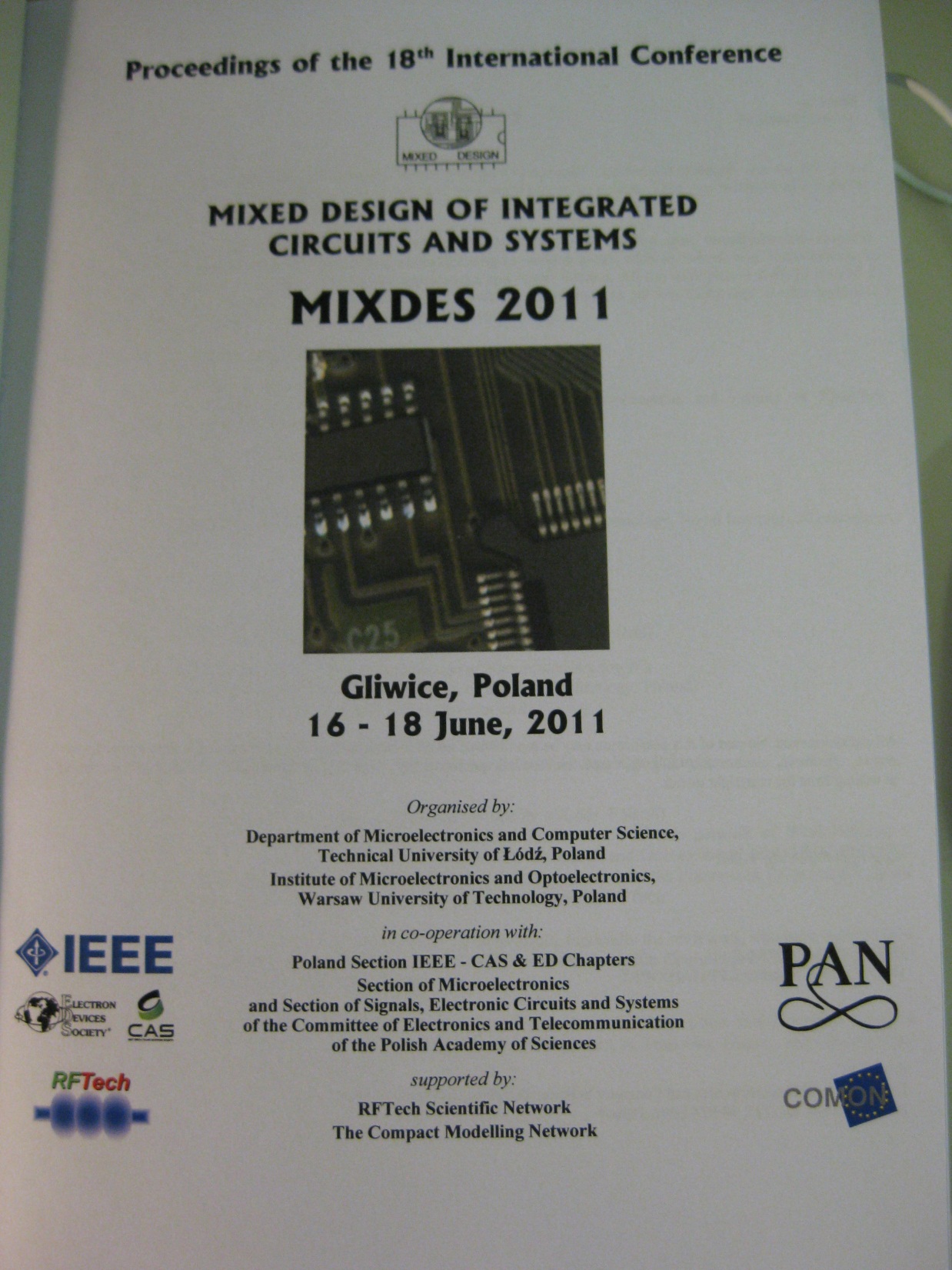 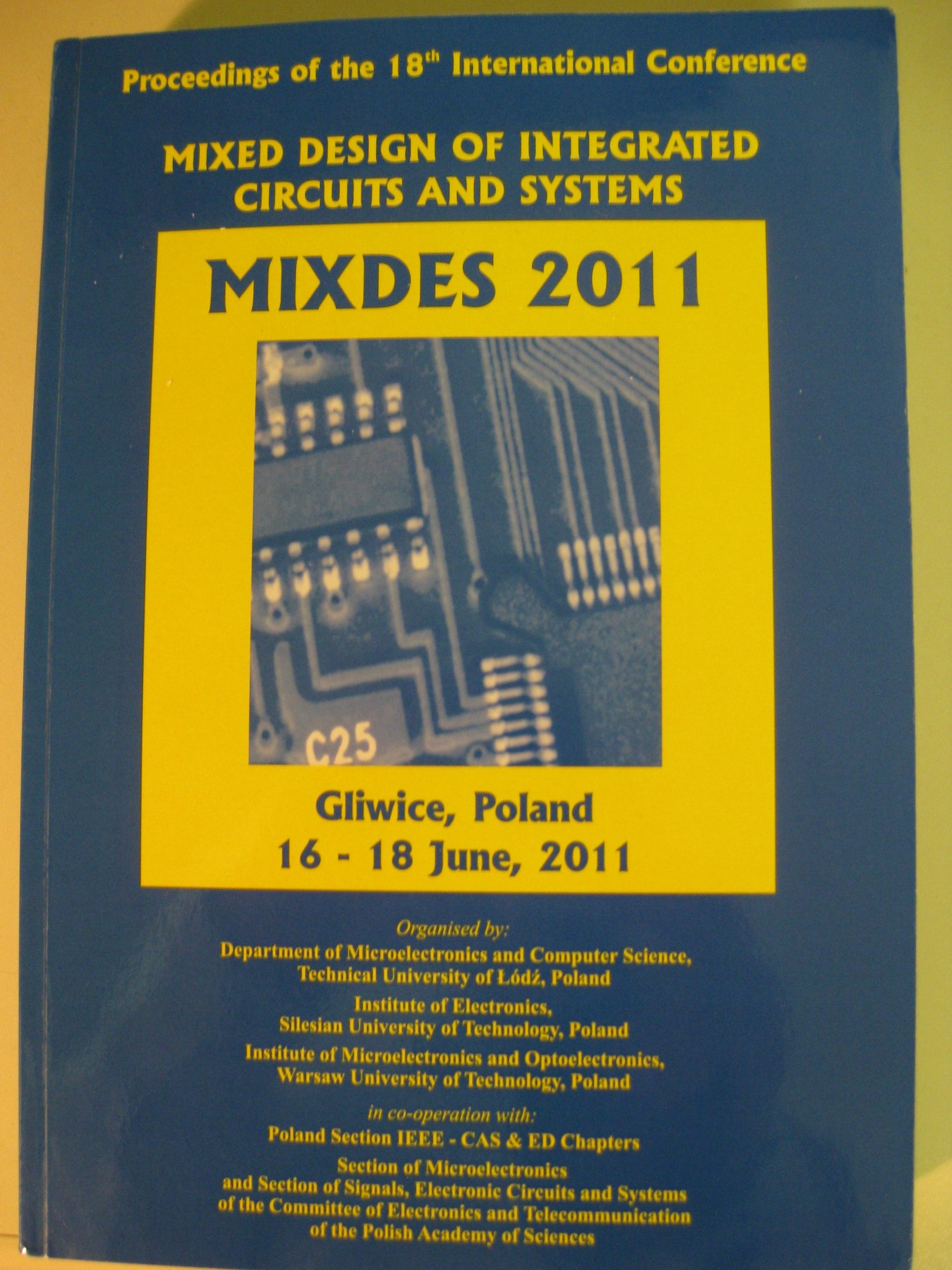 Accnet RFTech co-sponsored MIXDES2011
Proceedings
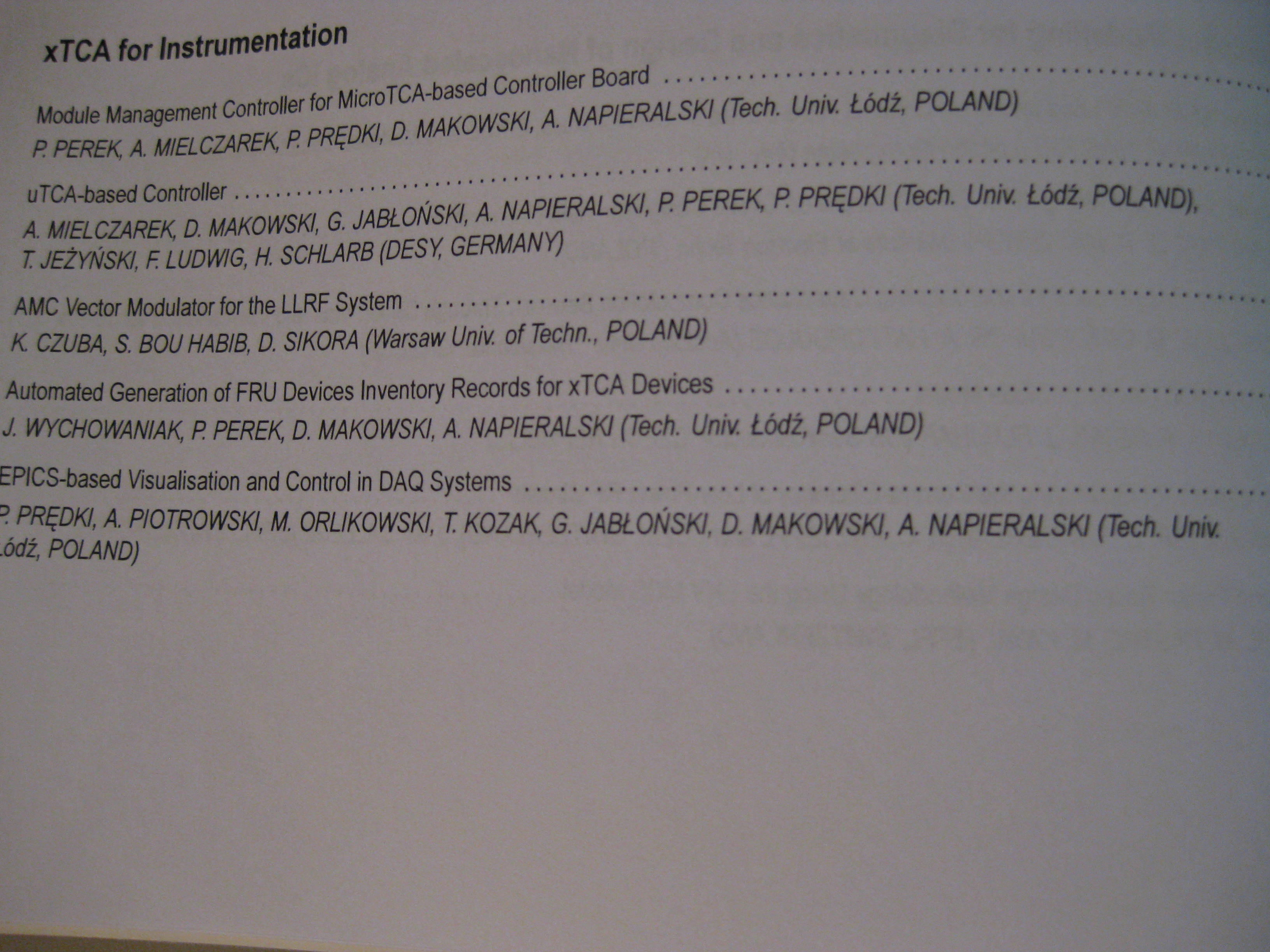 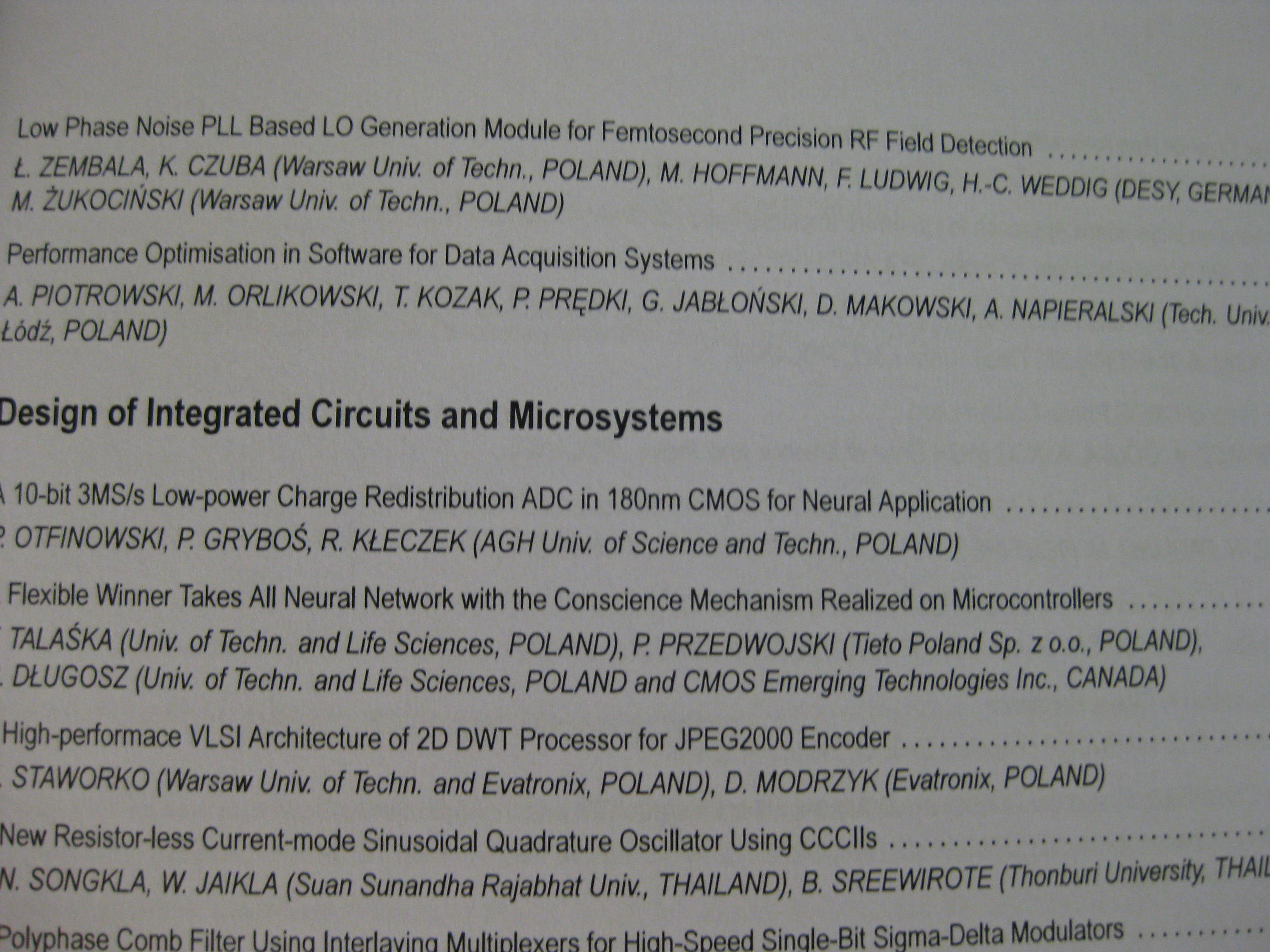 AccNet-RFTech “xTCA” session @ MIXDES2011
Organizer: Adam Piotrowski
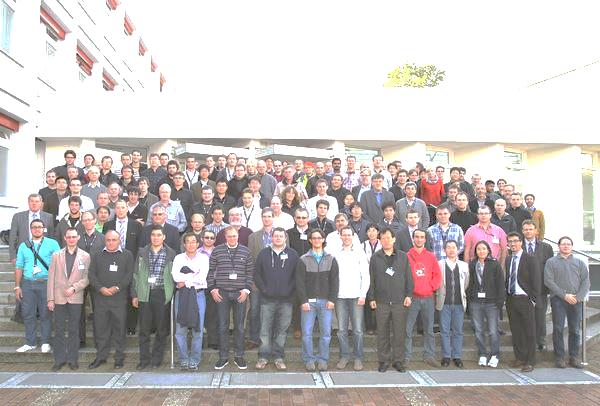 AccNet-EuCARD Low-Level RF Workshop  http://llrf2011.desy.de
17-20 October 2011, DESY Hamburg 

Topics:
- Reviews of the low-level RF system at various laboratories
- Fast and/or digital low-level RF control for pulsed and CW operation
- Applications of the digital signal processing at accelerator
- Software development
- LLRF systems (requirements, performance reached, modeling)
Highlight: Linear Technology on the ADCs technology edge and their current performance

>118 participants from 16 countries , 9 industrial companies 
44 talks including: 10 invited presentations ; 4 tutorials (on Control System Fundamentals, Receiver Fundamentals, FPGA Programming, Embedded system development); 6 lab-talks: CERN, DESY, KEK, FNAL, JLAB, Cornell; 1 industry talk (Linear Technology),;1 welcome talk (Reinhard Brinkmann on DESY accelerator activities); 22 contributed talks (7 hardware, 7 software, 8 systems); 49 posters
 
Visit of DESY facilities (FLASH and PETRA) - FLASH was overbooked!

9 participants supported by RFTech
Organizer: Mariusz Grecki
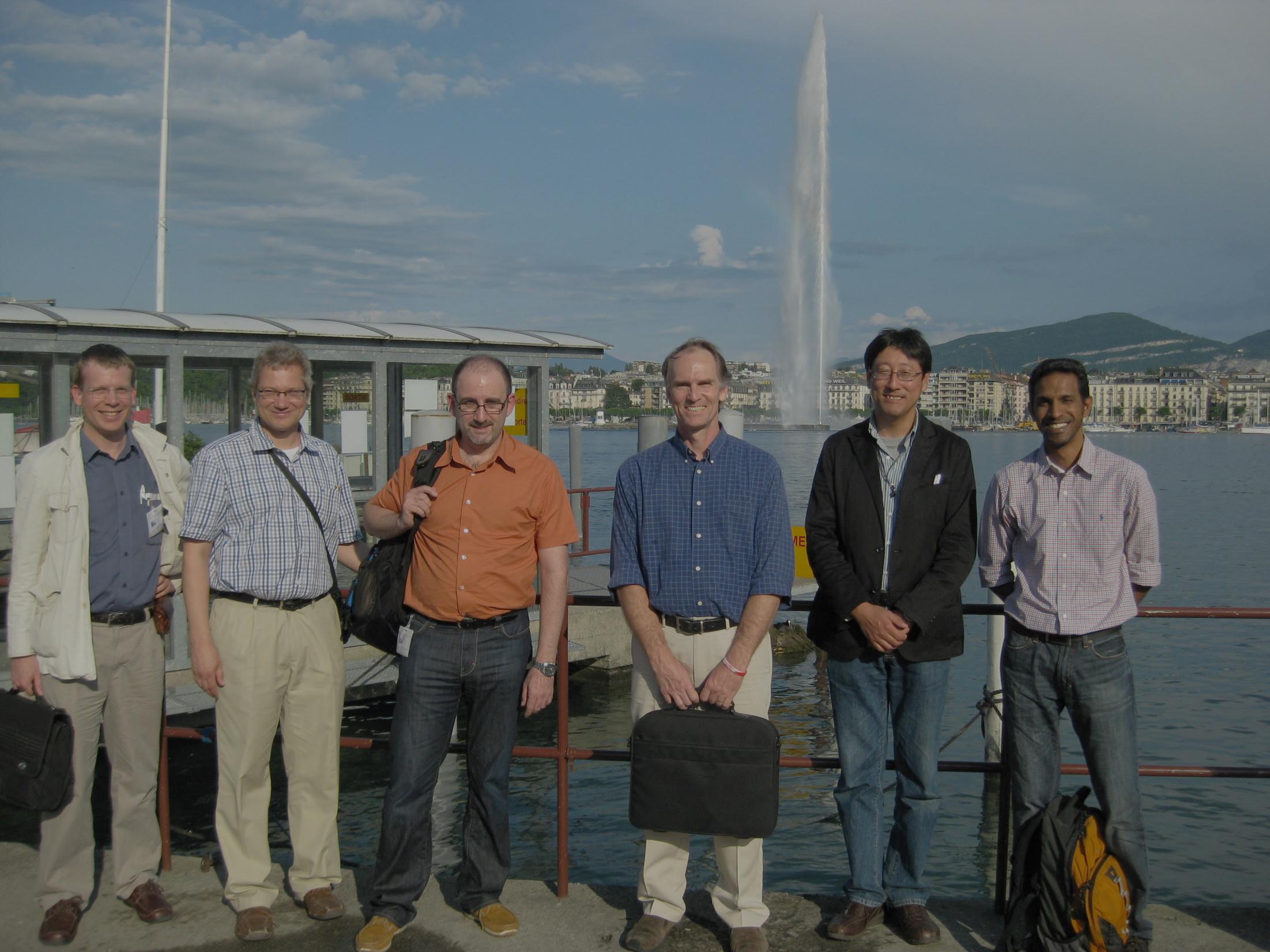 EuCARD-AccNet Workshop Optics Measurements, Corrections and Modeling for High-Performance Storage Rings “OMCM”
20-22 June 2011, CERN
https://indico.cern.ch/conferenceDisplay.py?confId=132526
 draft summary to be finalized and published


Participants: about 59 persons (many institutes in Europe, US, and Japan)
46+3 presentations

Sessions: Motivation for HE machines, colliders, HI machines, light sources and damping rings; Experience from colliders, high energy and intensity machines - I + II; Experience from light sources and damping rings ; Techniques review – I & II; Modeling ; Beam diagnostics ; LHC complex present and future plans ; Prospects and future developments

Organizers: 
Rama Calaga, Massimo Giovannozzi, 
Rogelio Tomas, Frank Zimmermann
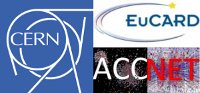 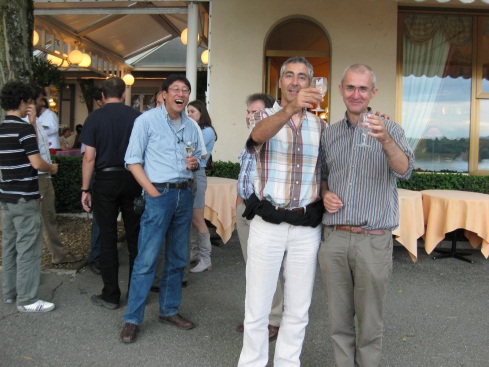 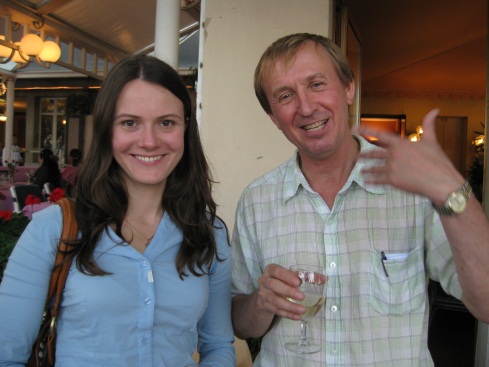 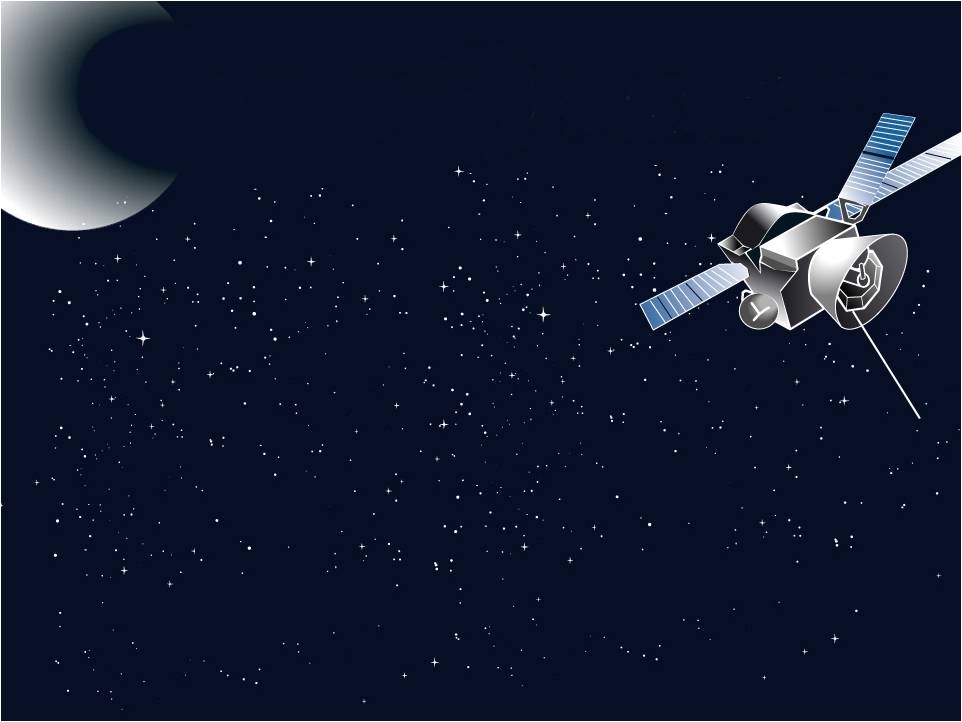 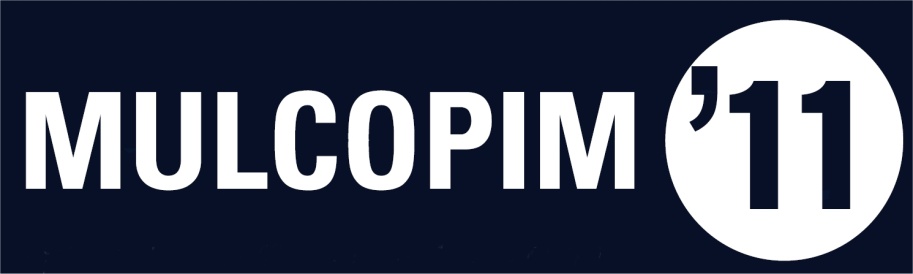 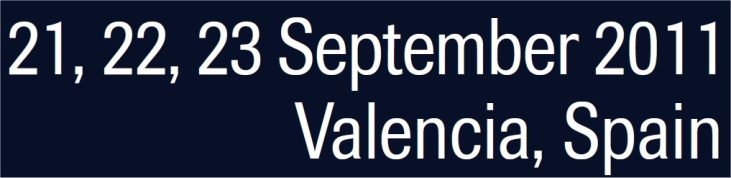 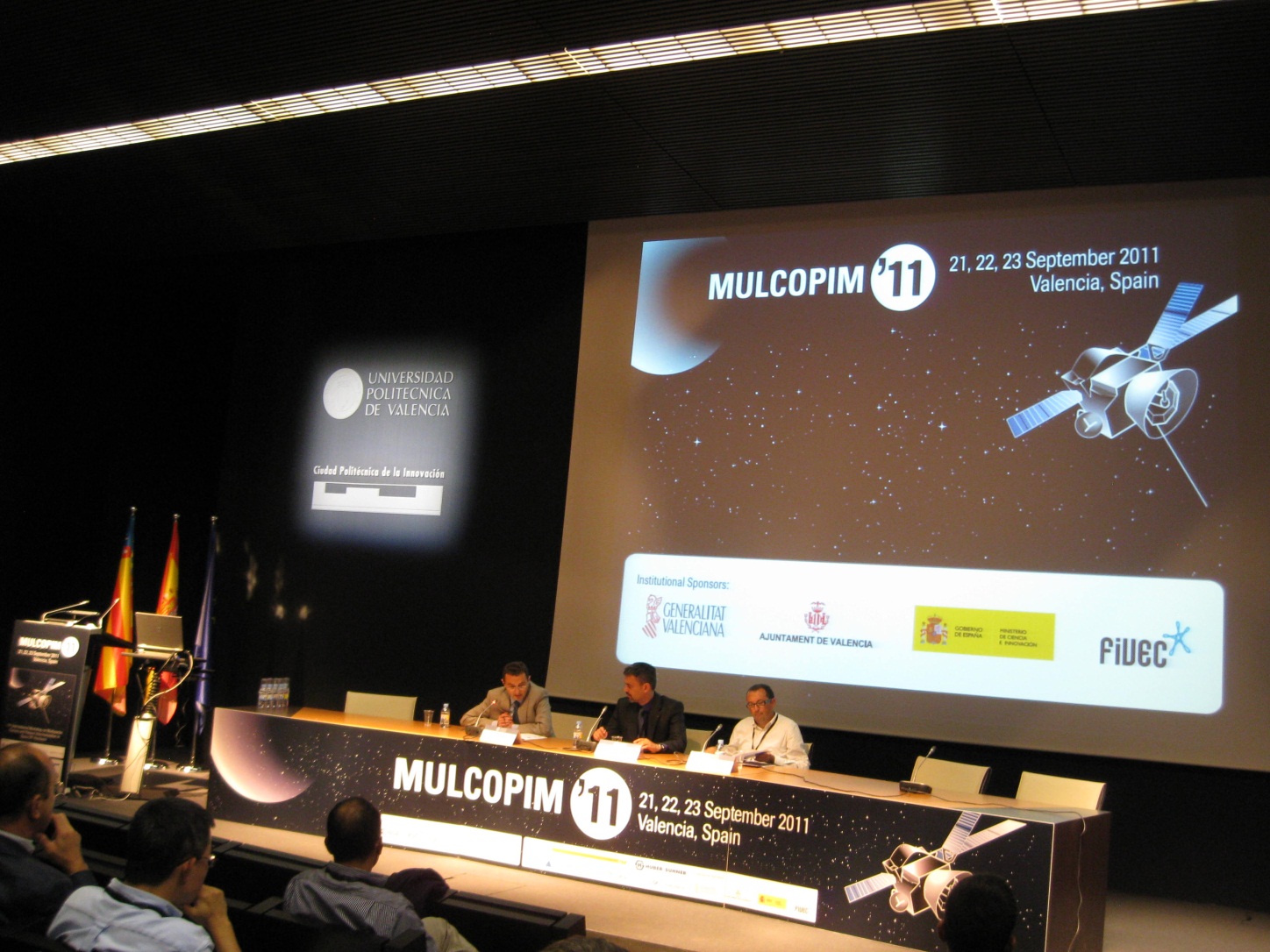 Particle Accelerators 
technical sponsors
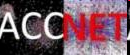 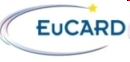 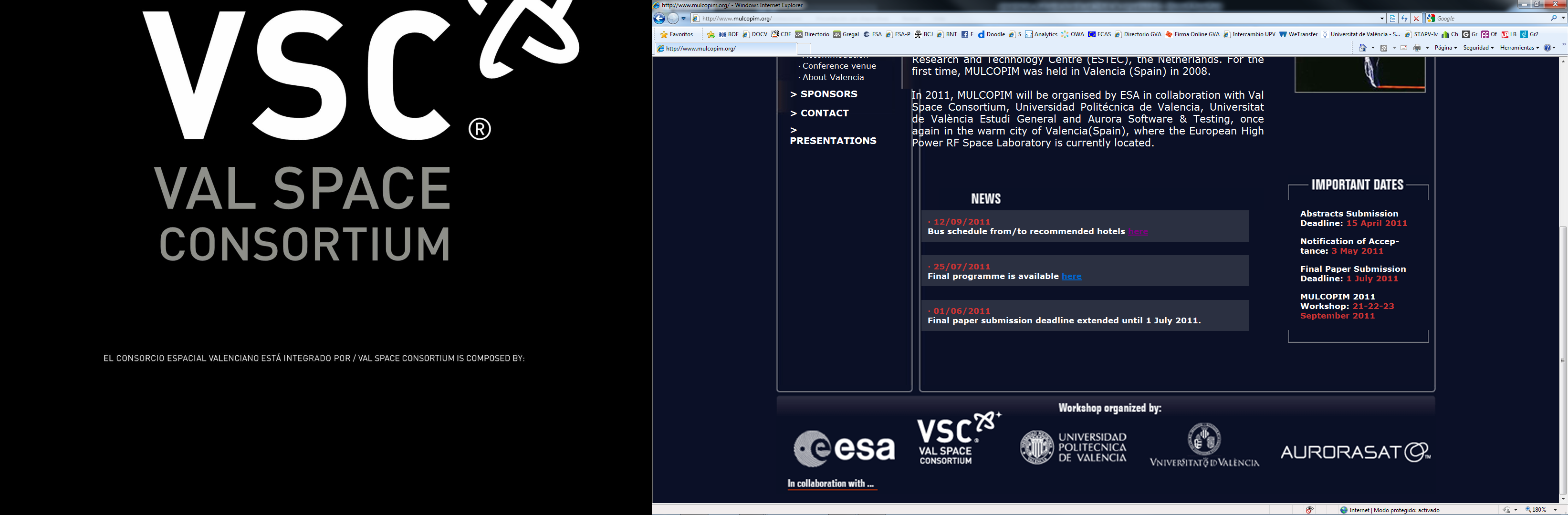 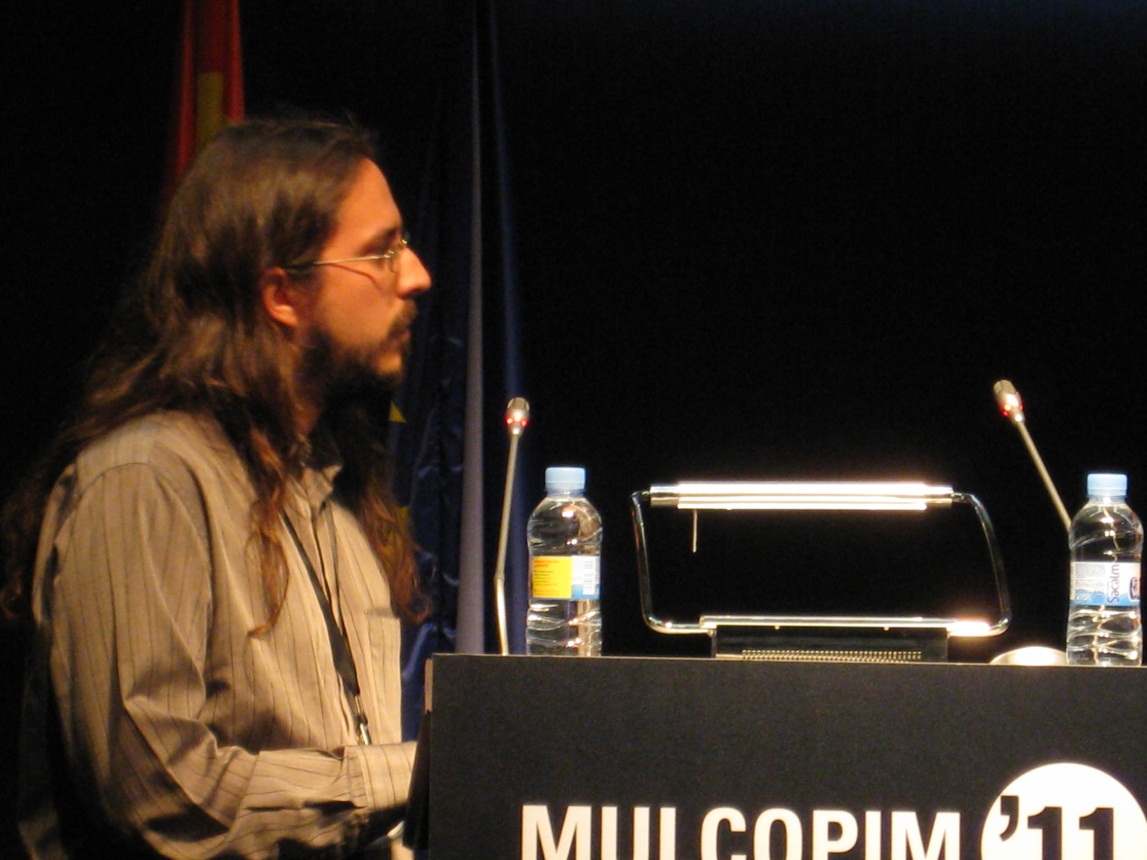 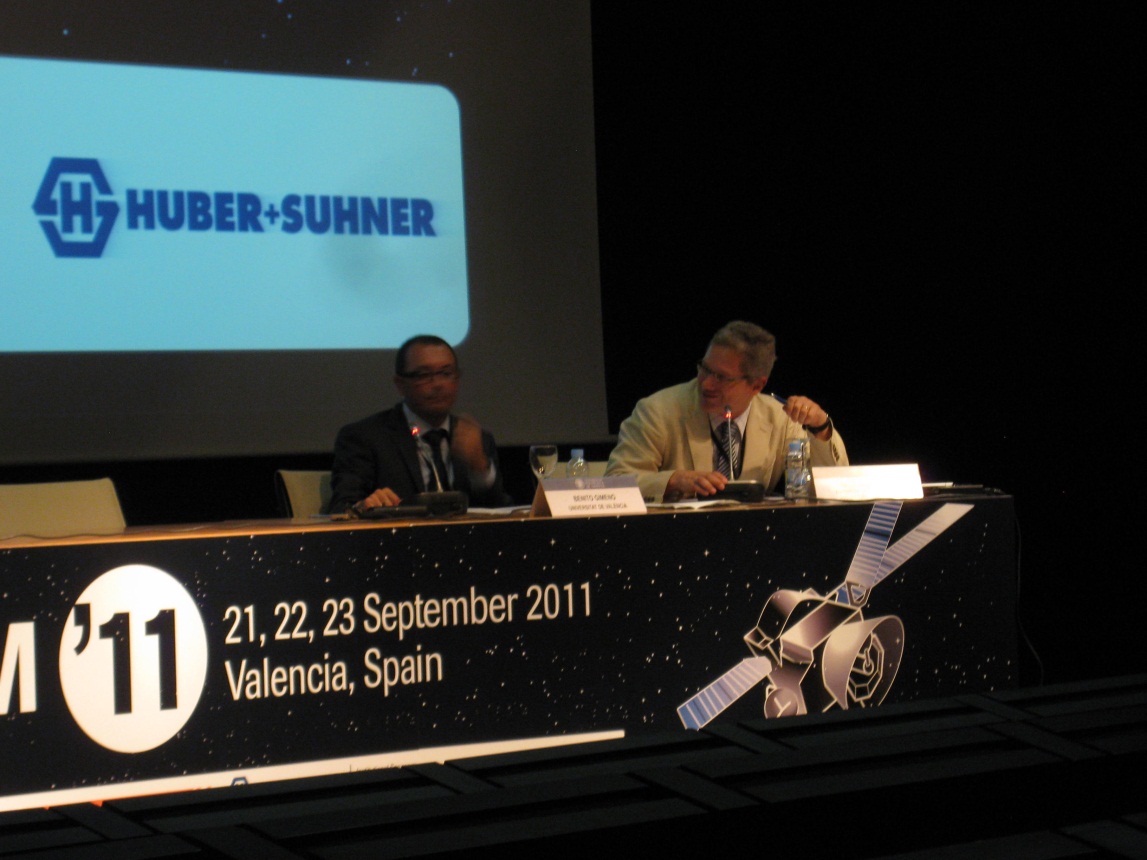 MulCoPim’11
Accelerator Session
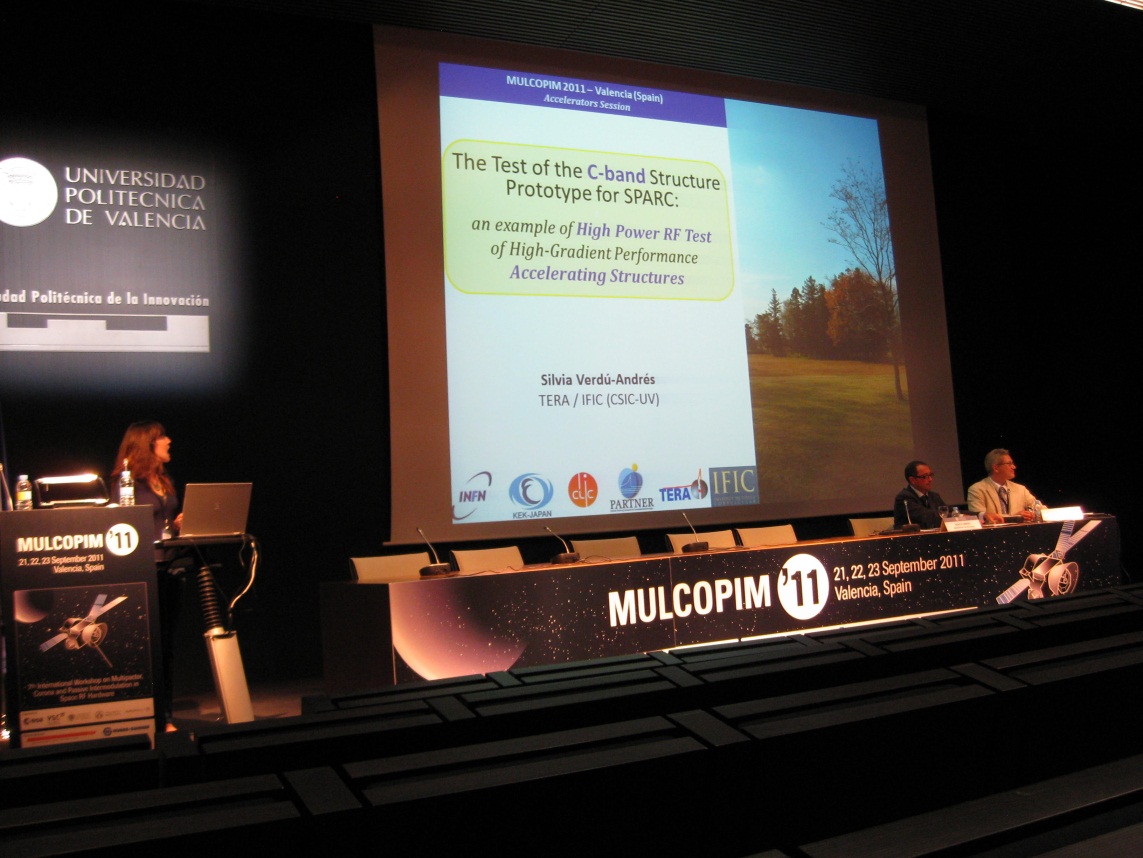 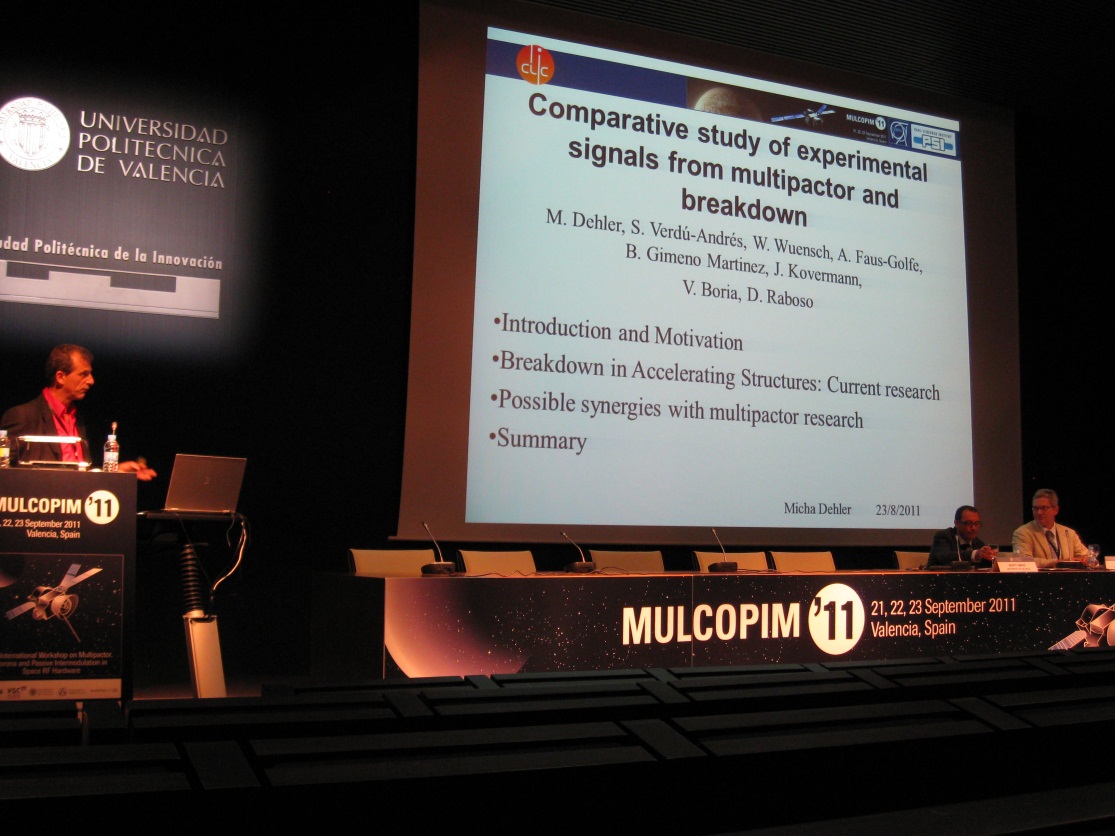 MulCoPim topics: multipactor components, multipactor Tx lines, multipactor dielectrics; corona, multipactor experimental, multipactior software, multipactor multicarrie; PIM, SEY, Accelerators
5th Joint EuCARD-AccNet – LARP – KEK – CI/DL workshop on LHC crab cavities 
14-15 November 2011, CERN
https://indico.cern.ch/conferenceDisplay.py?confId=149614
 draft summary to be finalized and published








Participants: about 52 persons (many institutes in Europe, US, and Japan)
46+3 presentations
Main results: convergence to 2 (3) compact crab-cavity designs; first Al prototypes; detailed cavity specifications will be prepared by April 2012 based on initial set of HL-LHC parameters; beam test of the compact design in the SPS and the LHC are pre-requisites for a final installation in LHC Points 1 and 5. 
Organizers: 
Rama Calaga, Rogelio Tomas, Frank Zimmermann
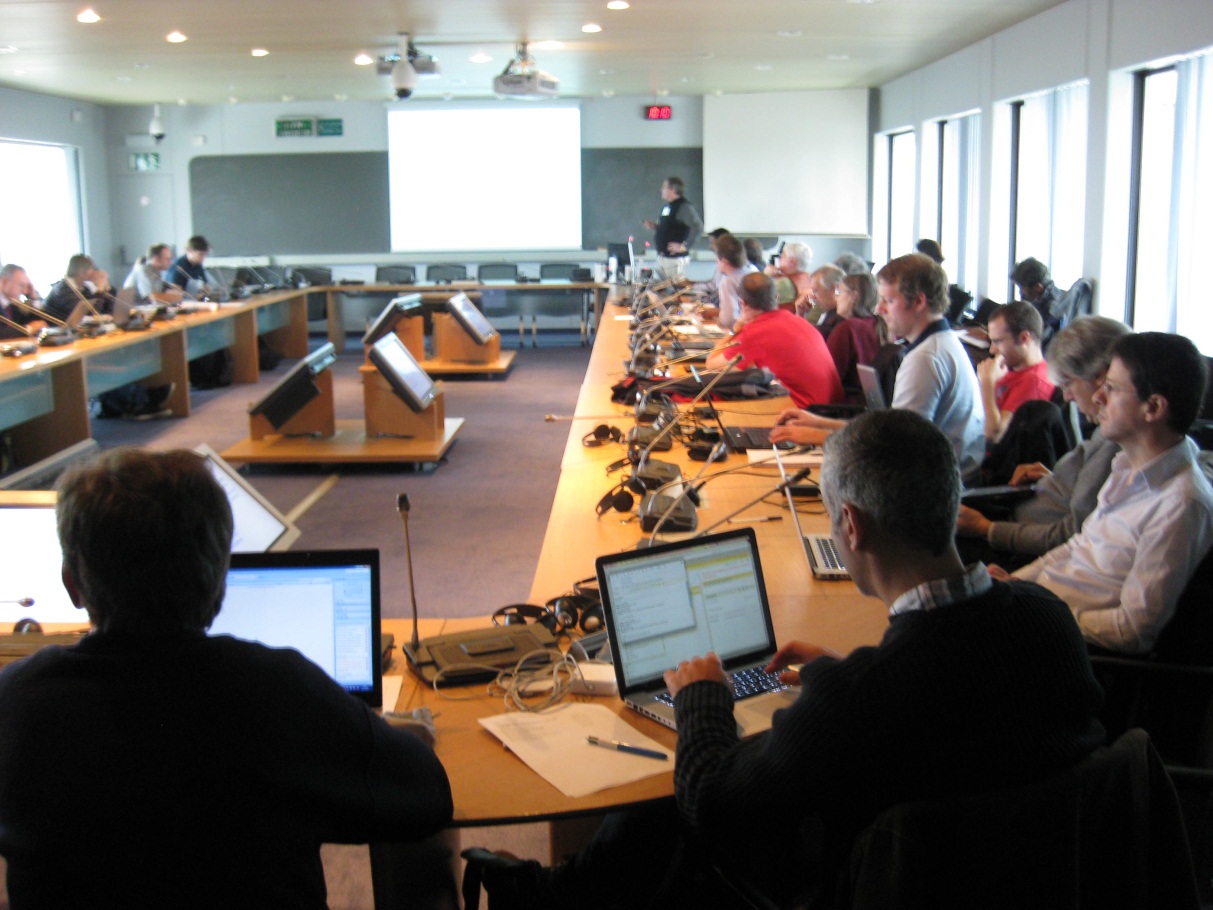 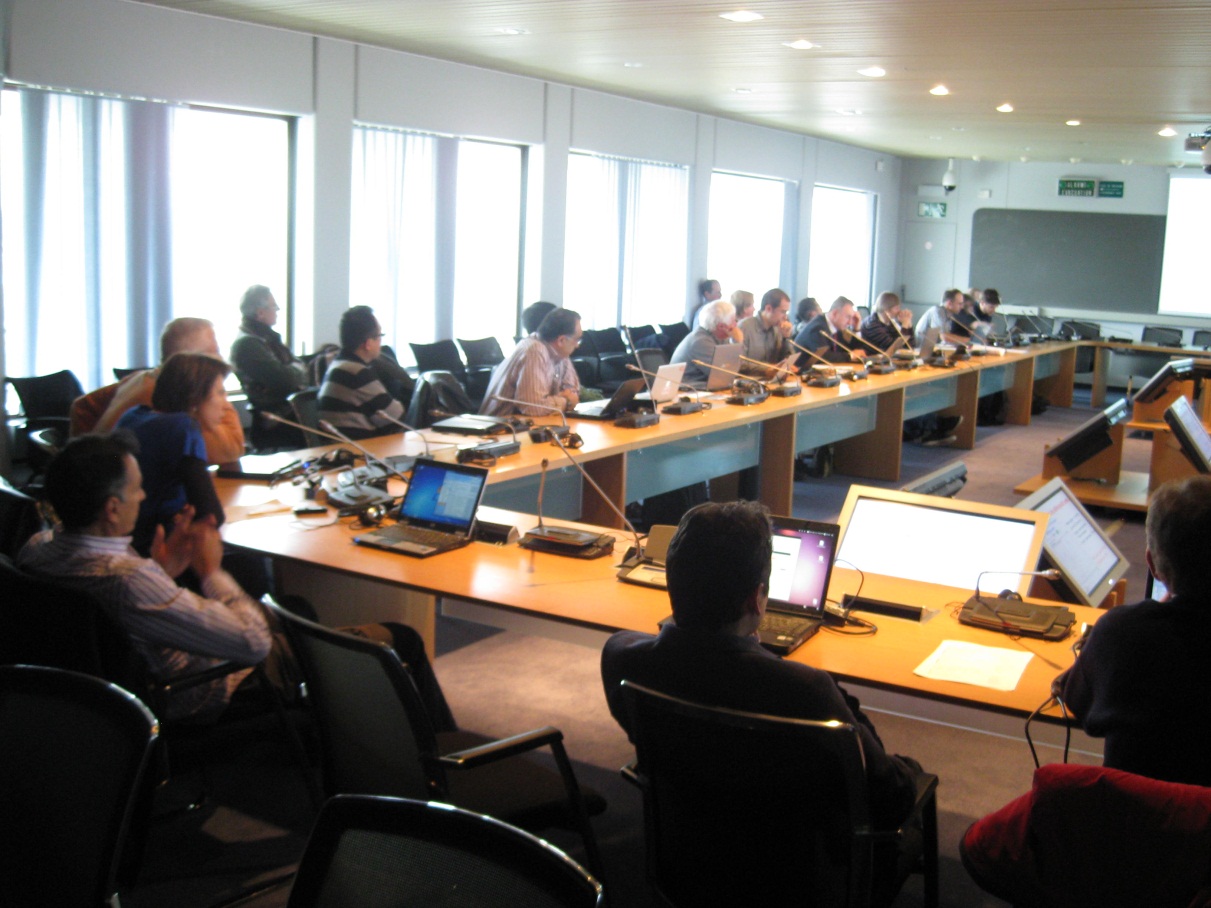 AccNet publications
AccNet dissemination in 5th semester 
 three outreach talks in Japan (KEK, Hiroshima U., Kyoto U.)
 invited presentations at ATLAS and CMS upgrade workshops
 invited talk at first Mexican Accelerator school
  
EuCARD AccNet documents
 about 80 in total, including 12 in 5th semester
	- 1 CERN Yellow Report
	- 2 journal articles
	- 31 conference presentations
	- 1 PhD thesis
	- 1 master thesis
	- 1 EuCARD monograph
not all in the database
some AccNet talk & papers from 2011
many not yet in the database
F. Zimmermann, Machine Progresss Towards Higher Luminosity, CMS Upgrade Meeting, FNAL, Chicago, 7 November 2011  ; F. Zimmermann, Hadron Colliders, First Mexican Particle Accelerator School "MePAS," Guanaojuato, 7 October 2011  ; R. Cimino, A surface study on the origin of SEY reduction on accelerator walls, CERN, 29 July 2011 ; F. Zimmermann, Large Hadron Collider - Status & Future Plans, Kyoto University, Kyoto, 22 July 2011; F. Zimmermann, Large Hadron Collider - Status & Future Plans, Hiroshima University, East Hiroshima, 19 July 2011; F. Zimmermann, LHC Performance & Future Plans, KEK, 1 July 2011 ; F. Zimmermann, LHC Machine Status & Plans, ATLAS week, CERN, Geneva, 20 June 2011 ; E. Todesco and F. Zimmermann (eds), The Higher-Energy Large Hadron Collider, Proceedings of the EuCARD-AccNet HE-LHC workshop, Malta, 14-16 October 2010, CERN, EuCARD-CON-2011-001 ;  D. Shatilov, E. Levichev, E. Simonow, M. Zobov, Application of Frequency Map Analysis to Beam-Beam Effects Study in Crab Waist Collision Scheme, PRST-AB, 14, 014001 (2011) [WPs 4 & 11] ;  R. Calaga (BNL), S. Myers (CERN), F. Zimmermann (CERN), Summary of the 4th LHC Crab Cavity Workshop "LHC-CC10", EuCARD-REP-2011-001 (2011)  ;  F. Zimmermann, HL-LHC: parameter space, constraints and possible options, Proc. Chamonix 2011 workshop on LHC performance, CERN-ATS-2011-005 (2011) ; Rumolo, F. Zimmermann, and O. Boine-Frankenheim, Summary of EuCARD-AccNet CERN-GSI Workshop on Electron Cloud, CERN, Geneva, 7-8 March 2011  ; U. Iriso, Electron Clouds Thresholds with 75 ns Bunch Spacing (draft), 11 February 2011;
several others still in preparation: OMCM summary, LHC-CC11 summary
AccNet papers from PAC11, IPAC11 and MulCoPim11
many not yet in the database
O. Dominguez, U. Iriso, H. Maury, G. Rumolo, F. Zimmermann, “Benchmarking Electron-Cloud Build-Up and Heat-Load Simulations against Large-Hadron-Collider Observations,” MulCoPim’2011 ;  R. Calaga, T. Baer, J. Barranco, R. Tomas, J. Wenninger, F. Zimmermann, B. Yee-Rendon, “Beam Losses Due to Abrupt Crab Cavity Failures in the LHC,” PAC’11 New York ;
G. Xia, et al, “A Proposed Experimental Test of Proton-Driven Plasma Wakefield Acceleration Based on CERN SPS,’ PAC11 New York ;  G. Franchetti, F. Zimmermann, “Electron-cloud Pinch Dynamics in Presence of Lattice Magnet Fields,” IPAC11 San Sebastian ;  G.H.I. Maury Cuna, G. Arduini, G. Rumolo, L.J. Tavian, F. Zimmermann, “Simulation of Electron-cloud Build-Up for the Cold Arcs of the LHC and Comparison with Measured Data,” IPAC11 San Sebastian ;  T. Baer, R. Calaga, R. Tomás, J. Tückmantel, J. Wenninger, F. Zimmermann,  “LHC Machine Protection against Very Fast Crab Cavity Failures ,” IPAC11 San Sebastian ;  C.O. Domínguez, F. Zimmermann,  “Luminosity Optimization for a Higher-Energy LHC,” IPAC11 San Sebastian
C.O. Domínguez, G. Arduini, V. Baglin, G. Bregliozzi, J.M. Jimenez, E. Métral, G. Rumolo, D. Schulte, F. Zimmermann, “Electron Cloud Parameterization Studies in the LHC,” IPAC11 San Sebastian ;  C.M. Bhat, F. Zimmermann, “LHC Luminosity Upgrade with Large Piwinski Angle Scheme: A Recent Look,” IPAC11 San Sebastian ;  S. Hillenbrand, R.W. Assmann, A.-S. Müller, T. Tückmantel, F. Zimmermann,  “Energy Spectrometer Studies for Proton-driven Plasma Acceleration,” IPAC11 San Sebastian ;  R.W. Assmann, I. Efthymiopoulos, S.D. Fartoukh, G. Geschonke, B. Goddard, C. Heßler, S. Hillenbrand, M. Meddahi, S. Roesler, F. Zimmermann, A. Caldwell, G.X. Xia, P. Muggli, “Accelerator Studies on a Possible Experiment on Proton-driven Plasma Wakefields at CERN,” IPAC11 San Sebastian
EuroLumi exchanges & joint studies
Mexican PhD student Humberto Maury (CINVESTAV) 
	- e-cloud simulations for LHC & HL-LHC
Mexican master student Bruce Yee (CINVESTAV) 
	- simulations of LHC crab-cavity failure scenarios
Mexican master student Cristhian Valerio (CINVESTAV) 
	- H- source
Spanish expert Ubaldo Iriso (CELLS/ALBA)
	- simulations of LHC e-cloud build up
Italo-german expert Giuliano Franchetti (GSI) 
	- incoherent e-cloud effects & resonance  trapping
US-LARP physicist Chandra Bhat (FNAL)
	- generation & stability of long flat bunches for LHC
US-LARP physicist Rama Calaga (BNL), LARP physicist Uli Wienands (SLAC)
	- LHC crab cavities                           - lessons from SSC and VLHC for HE-LHC
Japanese expert Kazuhito Ohmi (KEK)
	- beam-beam & e-cloud simulation studies for  LHC, HE-LHC & HL-LHC
Italian expert Roberto Cimino (INFN-LNF)
	- e-cloud surface physics & mitigation
Russian and European experts S. Dabagov (INFN-LNF) – crystal collimation 
US experts Mike Plum (ORNL) and Glenn Decker (ANL) – optics & beam diagnostics
planned AccNet workshops
3rd RFTECH Annual Meeting, U Rostock, 11-13 December 2011 
 AccNet-RFTech Workshop on System Integration & LLRF Collaboration, WUT 14-16 December 2011 
 AccNetEuroLumi – INFN - LER joint workshop on electron cloud effects & mitigation ECLOUD’12, 5-9 June, Italy

 AccNet-EuroLumi Workshop on dynamic vacuum at/near GSI
 AccNet-EuroLumi & CI joint workshop on Extreme Beams, ?
 2nd AccNet-EuroLumi workshop on the High-Energy LHC, fall 2011 or 	early 2012, e.g. focusing on injector  
 LHC crystal collimation workshop, fall 2012?
 AccNet-EuroLumi Workshop on LHC/FAIR beam instrumentation?
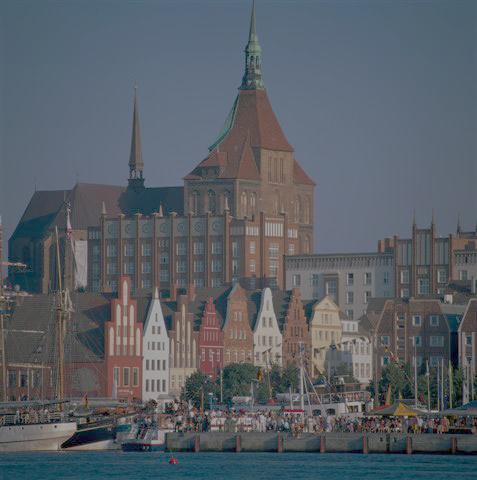 3rd Annual RFTech meeting
12-13 December 2011, U Rostock
http://lpsc.in2p3.fr/Indico/internalPage.py?pageId=2&confId=646
RF cavity and couplers design 
• Crab cavity design alternatives • SC cavity development • NC cavity development • Power couplers  
 
Superconducting (SC) RF 
• Optimisation of RF control for SC accelerators • HIE-Isolde cavity and test cryostat • Piezo control for Lorentz force detuning compensation • SC cavities for proton linacs • SRF Test infrastructures  
 
Low-level and high-power RF systems 
• New electronics/technologies for LLRF systems • Multi-beam klystron development • Klystrons for 12 GHz CLIC application • RF control for klystron-powered SC cavities • Modulator design for pulsed SC proton • Linacs with high repetition rate • State of the art and perspectives of IOT RF power sources • Solid state amplifiers  
 
Costing tools 
Possible topics: System Engineering Tools and their application to LLRF design process  
  
Reliability 
• Reliability data exchanges • Improving reliability
Organizers: Ursula van Rienen, Jean-Marie De Conto, Mariusz Grecki
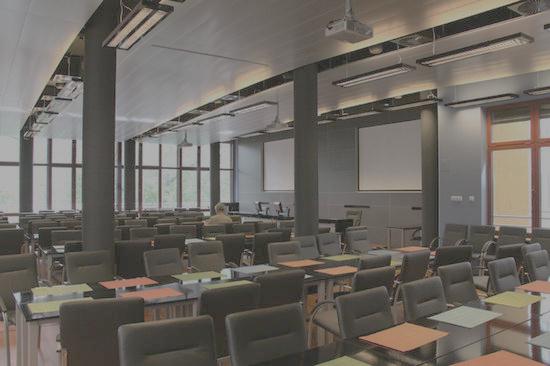 EuCARD-AccNet LLRF Collaboration meeting 
14-16 December 2011, Warsaw University of Technology

https://indico.desy.de/conferenceDisplay.py?confId=4991
 
Programme under construction

Participants: about 35 persons (DESY, WUT, TUL,NCBJ,…) 
RFTech will support all participants of this meeting

About 40 presentations

Main topic: integration of LLRF activities.
 
Virtual tour of main University building is here: 
http://www.wirtualnapolitechnika.pl/

Organizer: Krzysztof Czuba
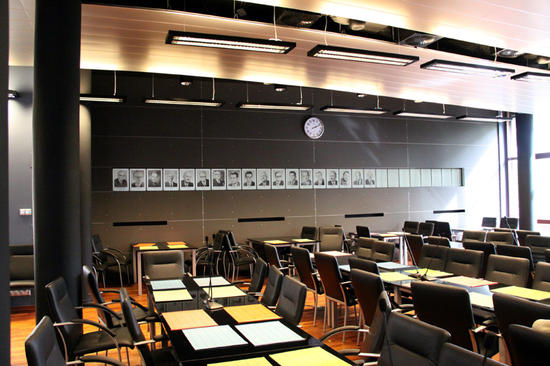 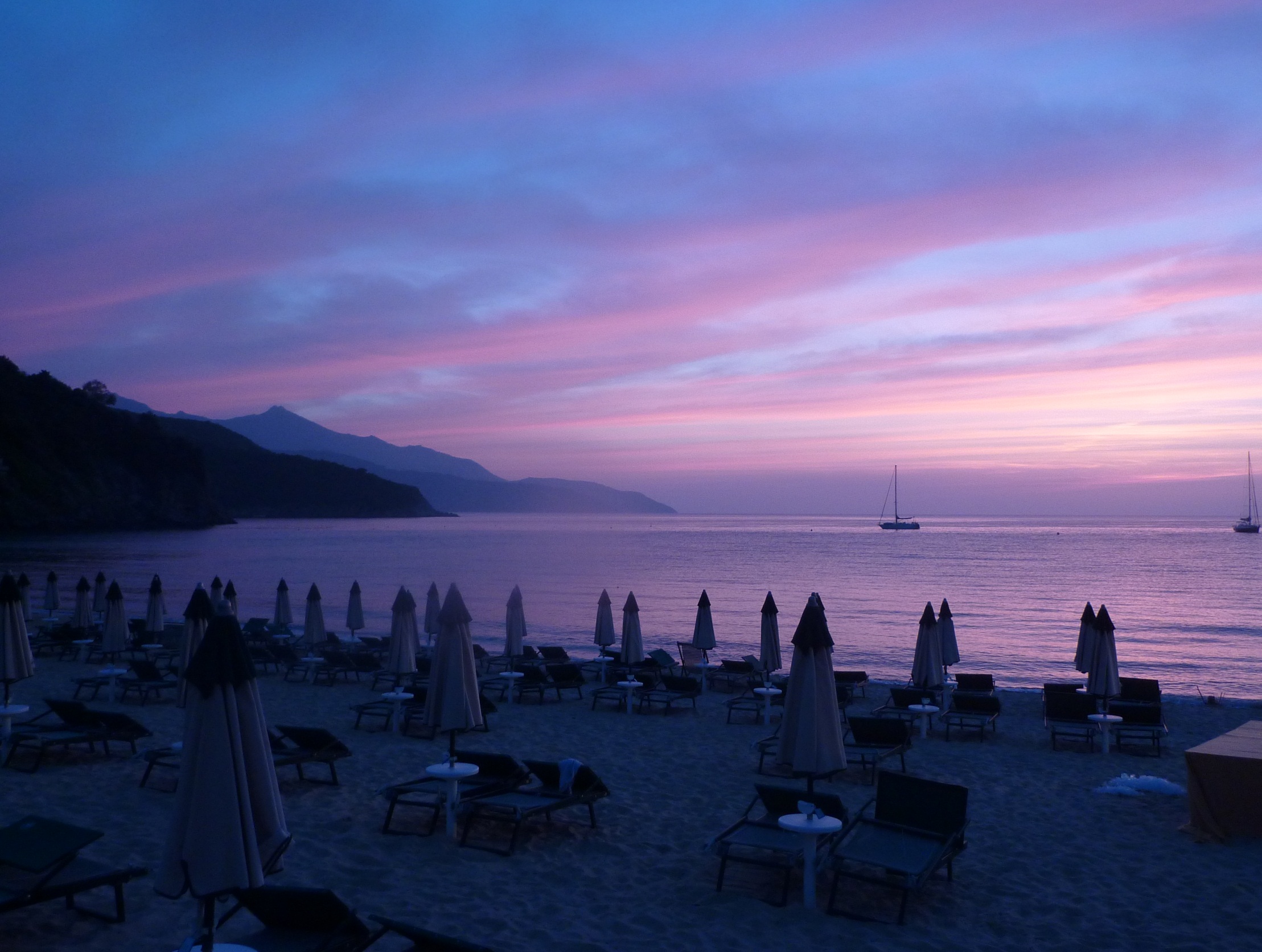 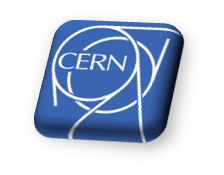 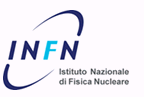 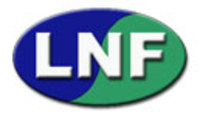 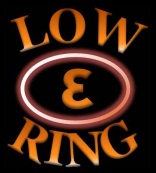 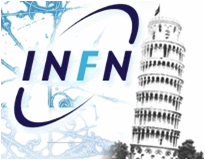 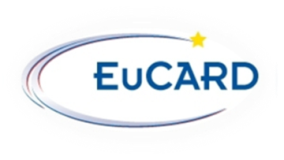 La Biodola, Isola d’Elba, Italy
http://www.hotelhermitage.it/
from 5 to 8 June 2012
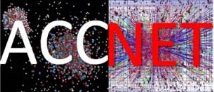 Sezione di Pisa
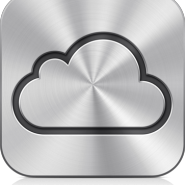 topics: SEY models, e-cloud build & e-cloud effects in accelerators & space applications, beam induced multipactoring, surface properties, mitigation measures, microwave diagnostics, … electron clouds at LHC, FAIR, SuperB, KEKB, SuperKEKB, SPS, PS, ILC, CLIC, Cesr-TA, FNAL, RHIC, ESA satellites, …
ECLOUD’12
more information at:
http://www.infn.lnf.conference/ecloud12
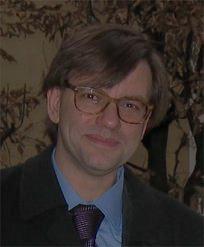 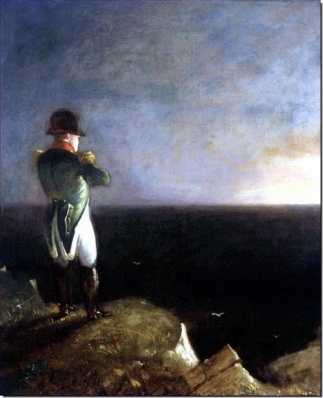 in memory of 
Francesco Ruggiero
contacts: Roberto Cimino, Frank Zimmermann
proposed AccNet highlights talks 
at EuCARD 2012
Compact Crab Cavities for HL-LHC
Erk Jensen (CERN) or Graeme Burt (Lancaster U./ CI)?
   
Achromatic Telescopic Squeeze (ATS) 
Stephane Fartoukh (CERN)
  
Progress on High-Field Magnets
GianLuca Sabbi (LBNL)
use of resources
most/all AccNet mini-workshops have
	moderate expenses (<10 kCHF)

collaborators cover part of the costs

management with a lot of enthusiasm
	devotes extra time
AccNet success indicators
excellent attendance to AccNet workshops
from many European labs, universities, US laboratories, Japan, international organizations
   
impact:
	- on most relevant topics
	- initiated crab-cavity program for LHC
	- e-cloud modeling & mitigation
	- push for high-energy LHC
 
high cost efficiency ; exchange of 16 expert visitors ; two theses, 31 conf. papers, 2 journal articles, 1 EuCARD monograph
AccNet conclusions
EuroLumi gives input to LHC upgrade
	strategy for LHC crab cavities, HL-LHC parameters, 
	 “LPA” scenario, flat-beam crab-waist scenario (w 	WP11), e-cloud mitigation techniques, 
	 revisions of LHC upgrade plans, energy upgrade
RFTech organizes RF community
AccNet is breaking new grounds
	medical accelerators
	plasma acceleration, crystal collimation
	new contacts (ESA, CINVESTAV, Kyoto U.)
AccNet spells success
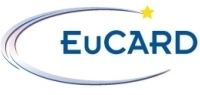 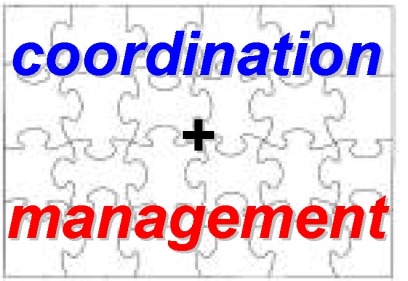 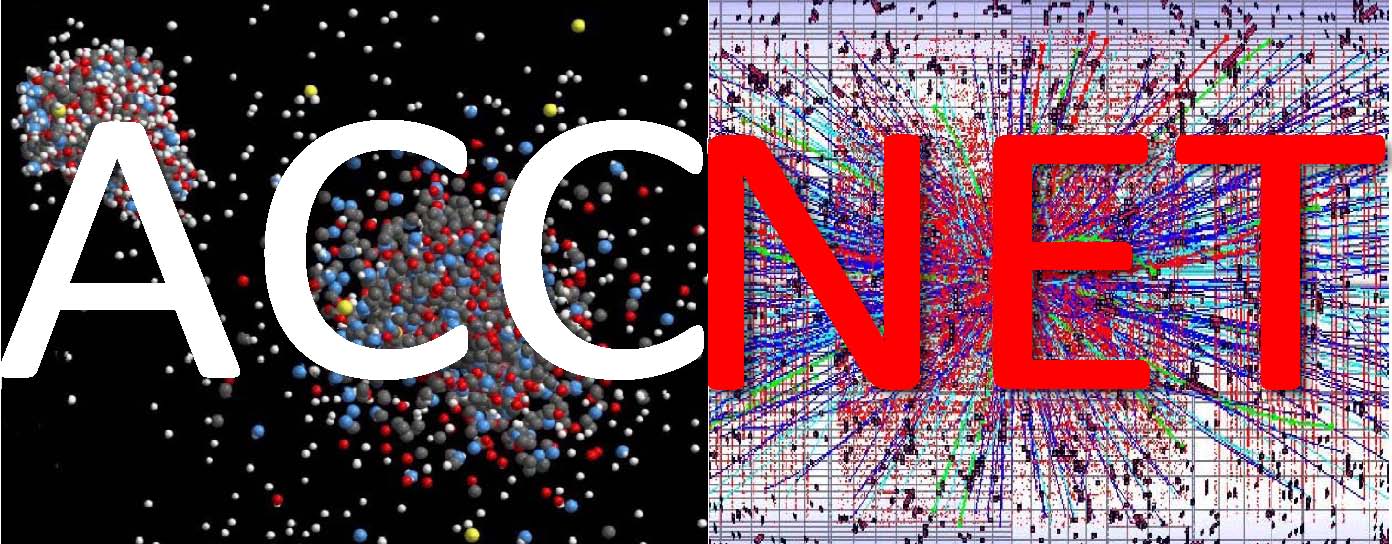 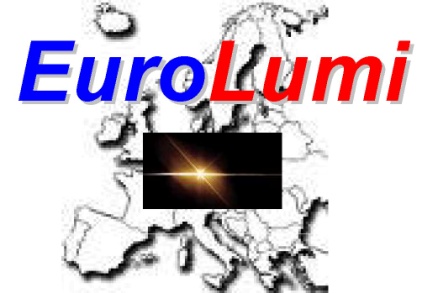 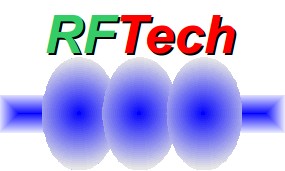 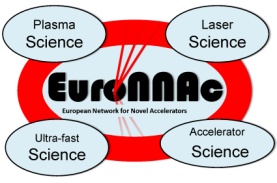 pushes frontiers

for accelerators in Europe 
and around the world
AppendixAccNet institutes & contacts
AccNet EuroLumi institutes & contacts
AccNet RFTech institutes & contacts
AccNet EuroNNAc institutes & contacts